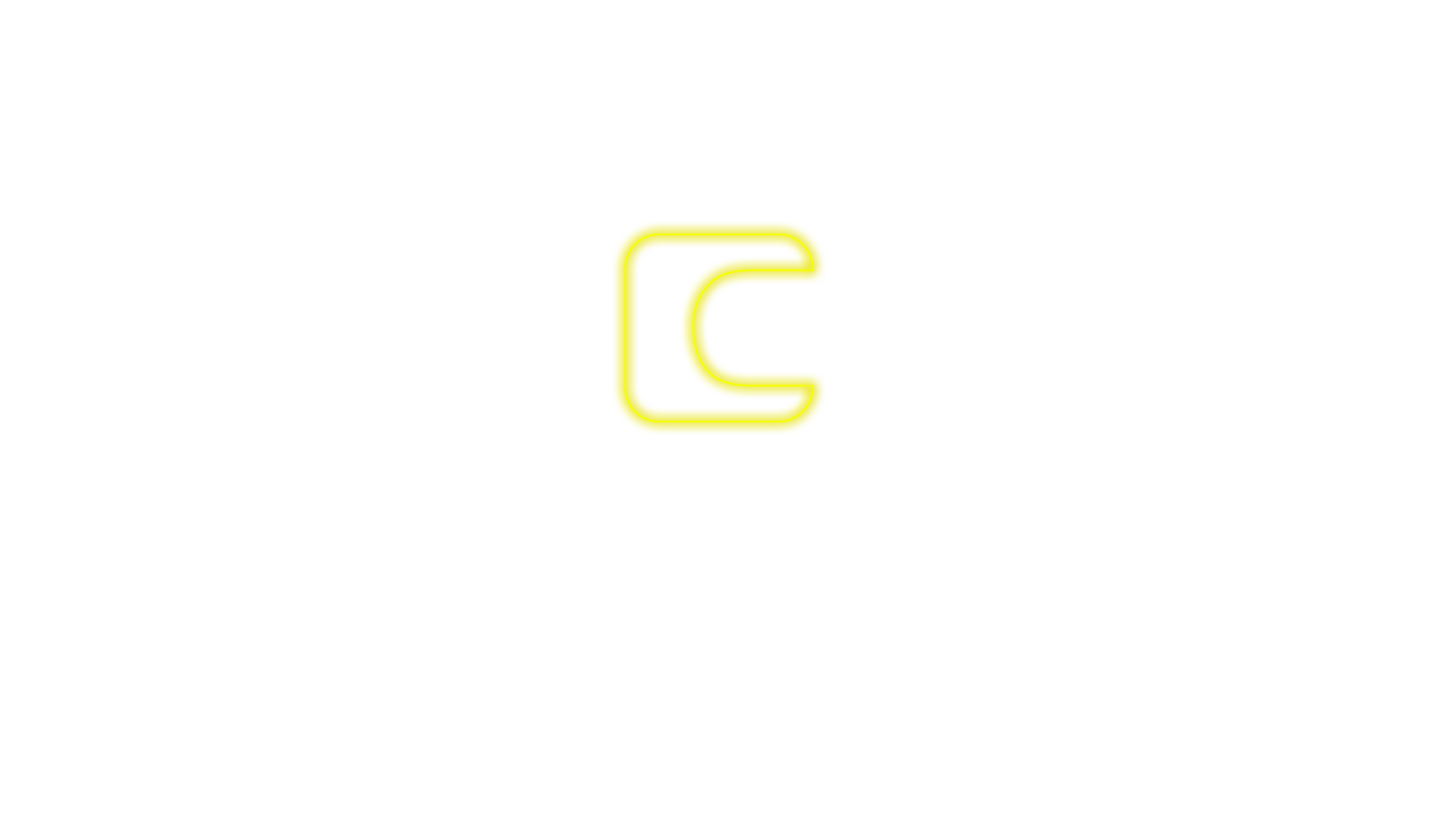 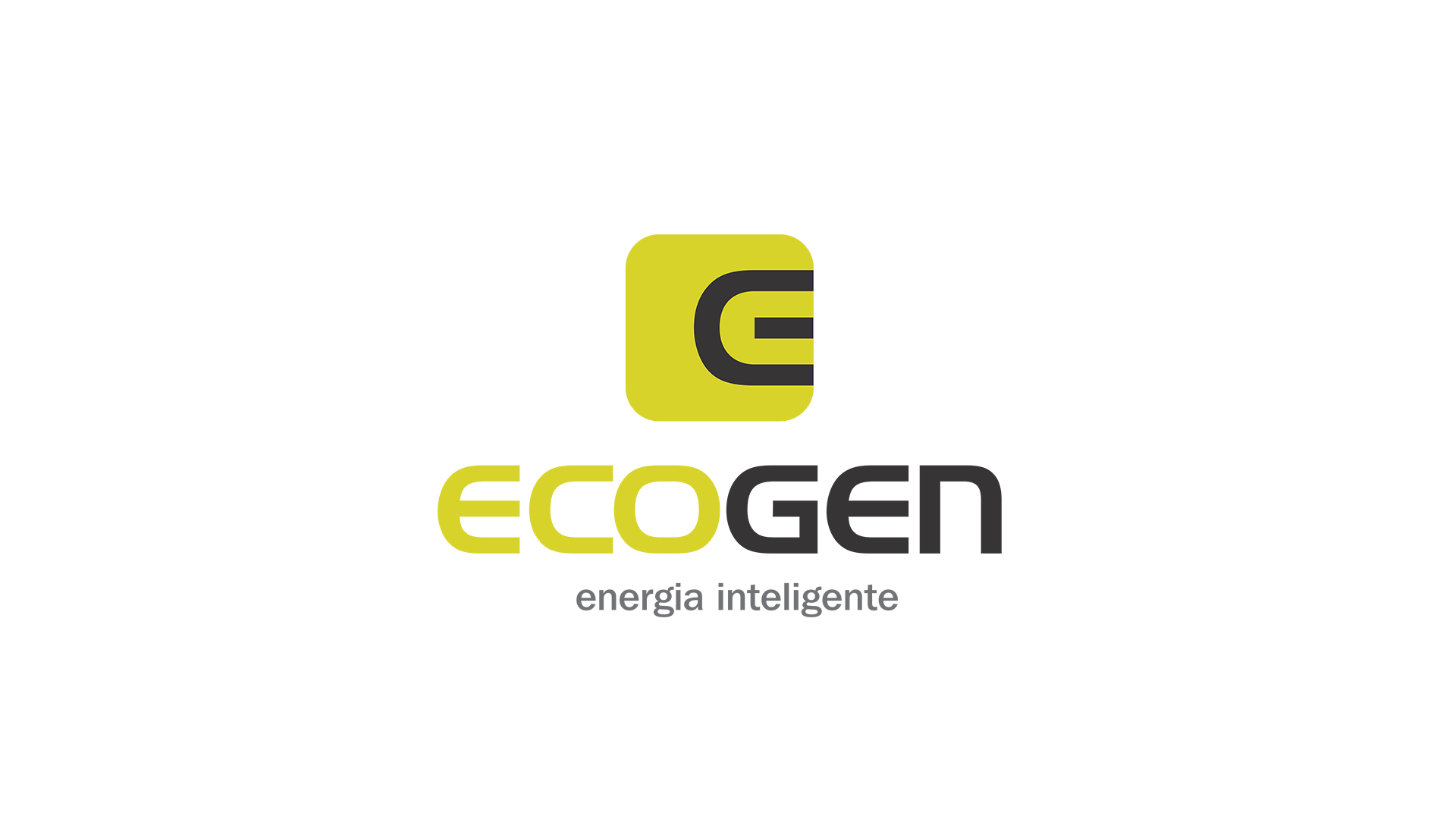 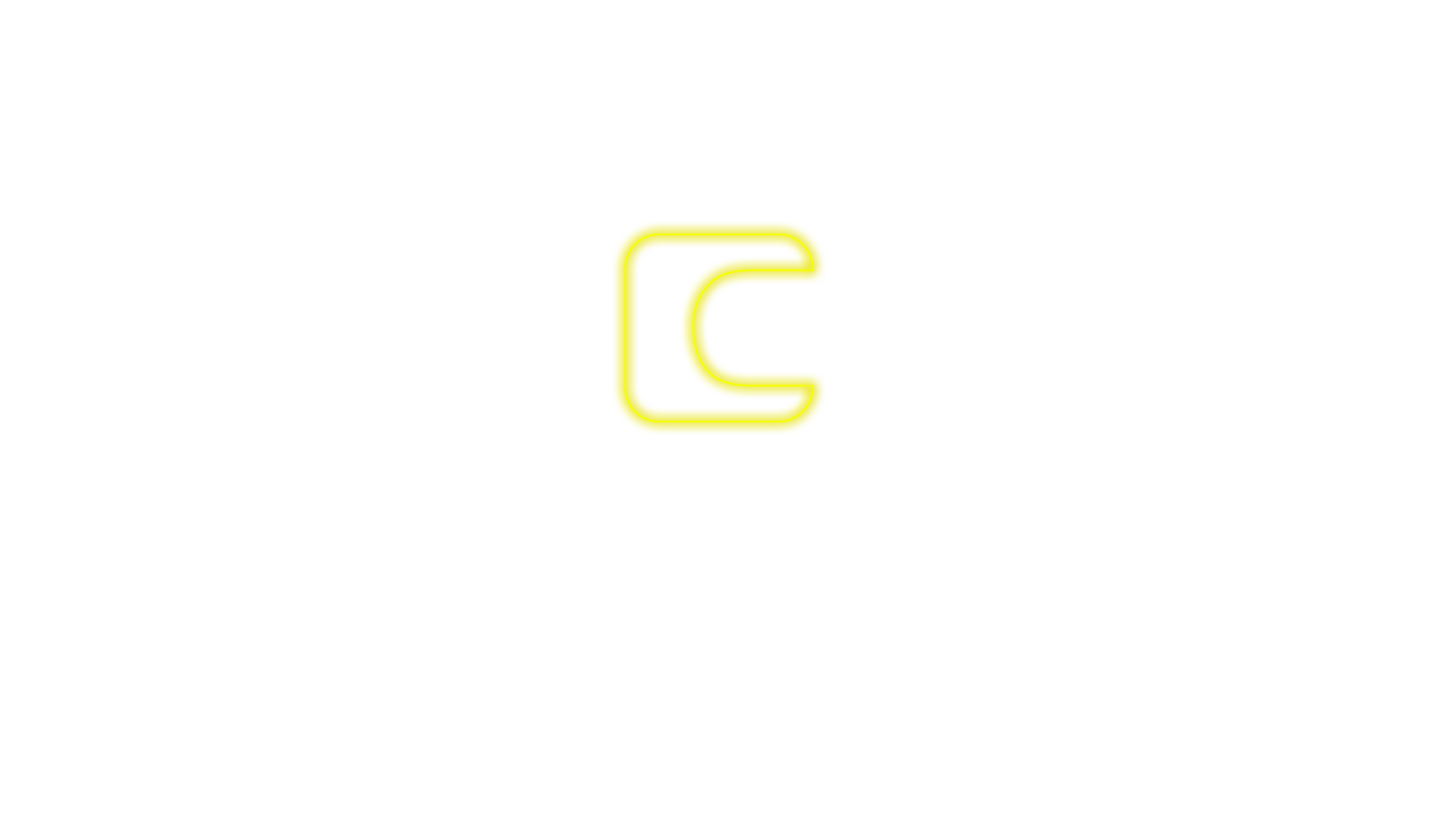 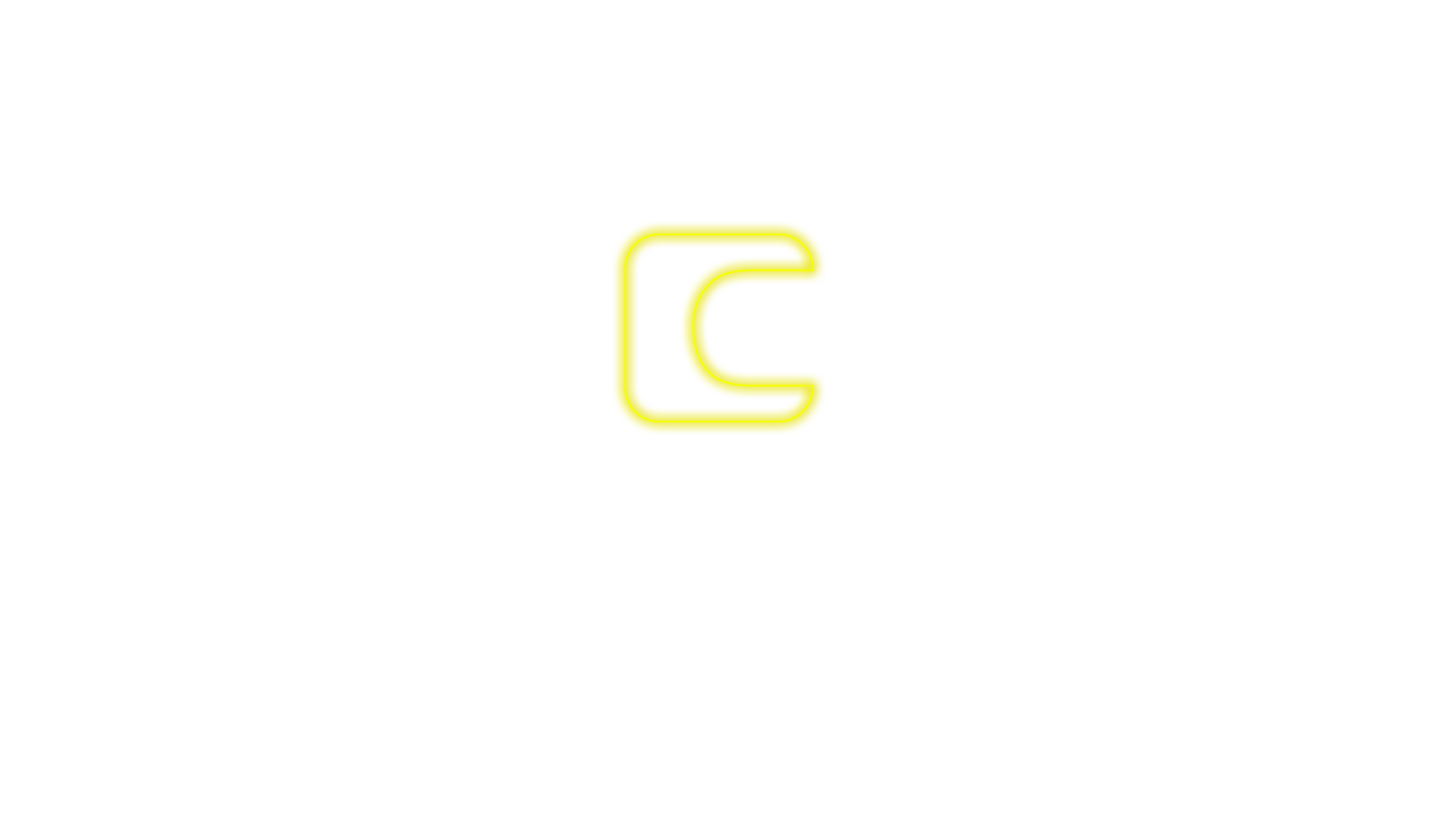 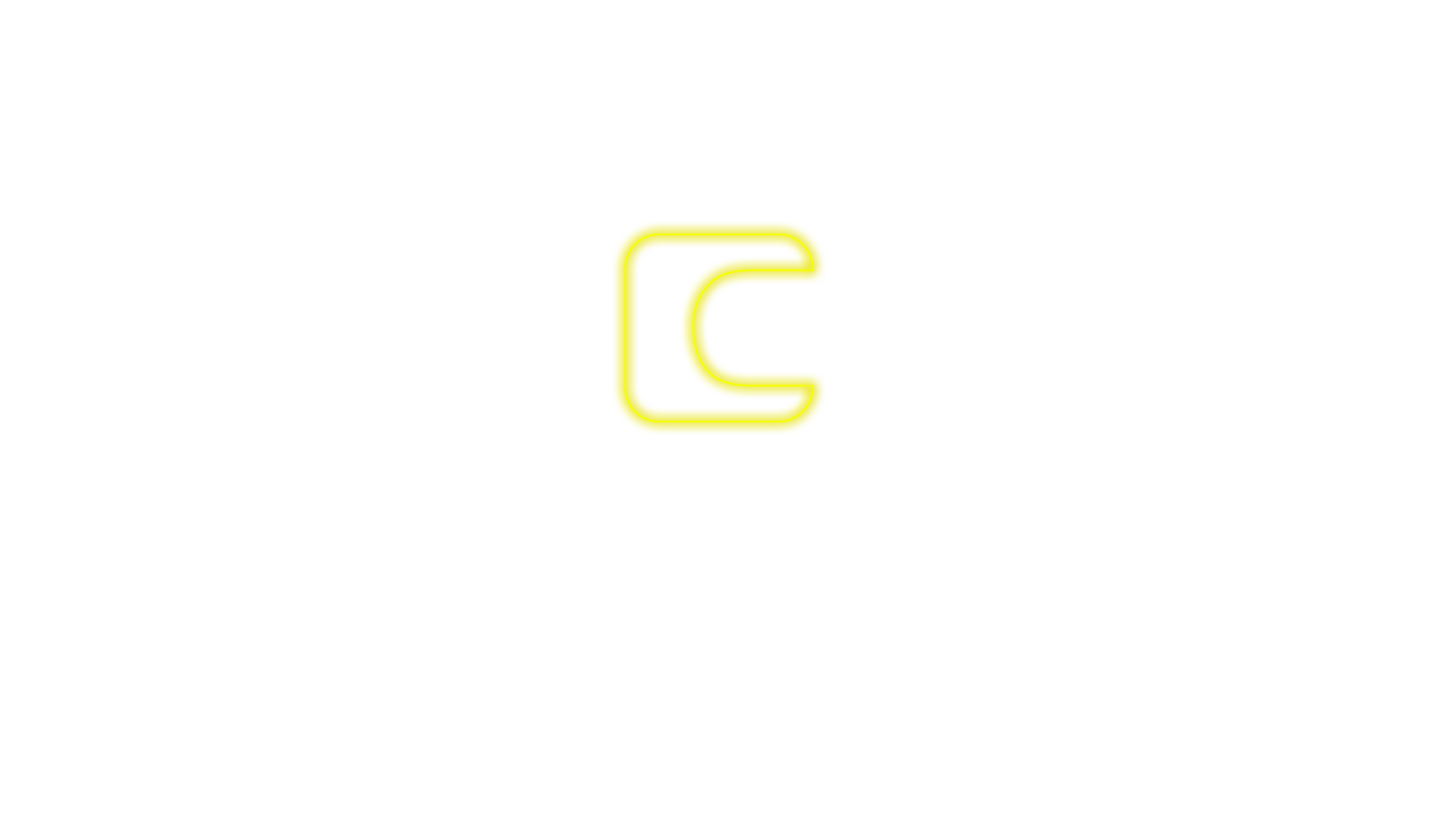 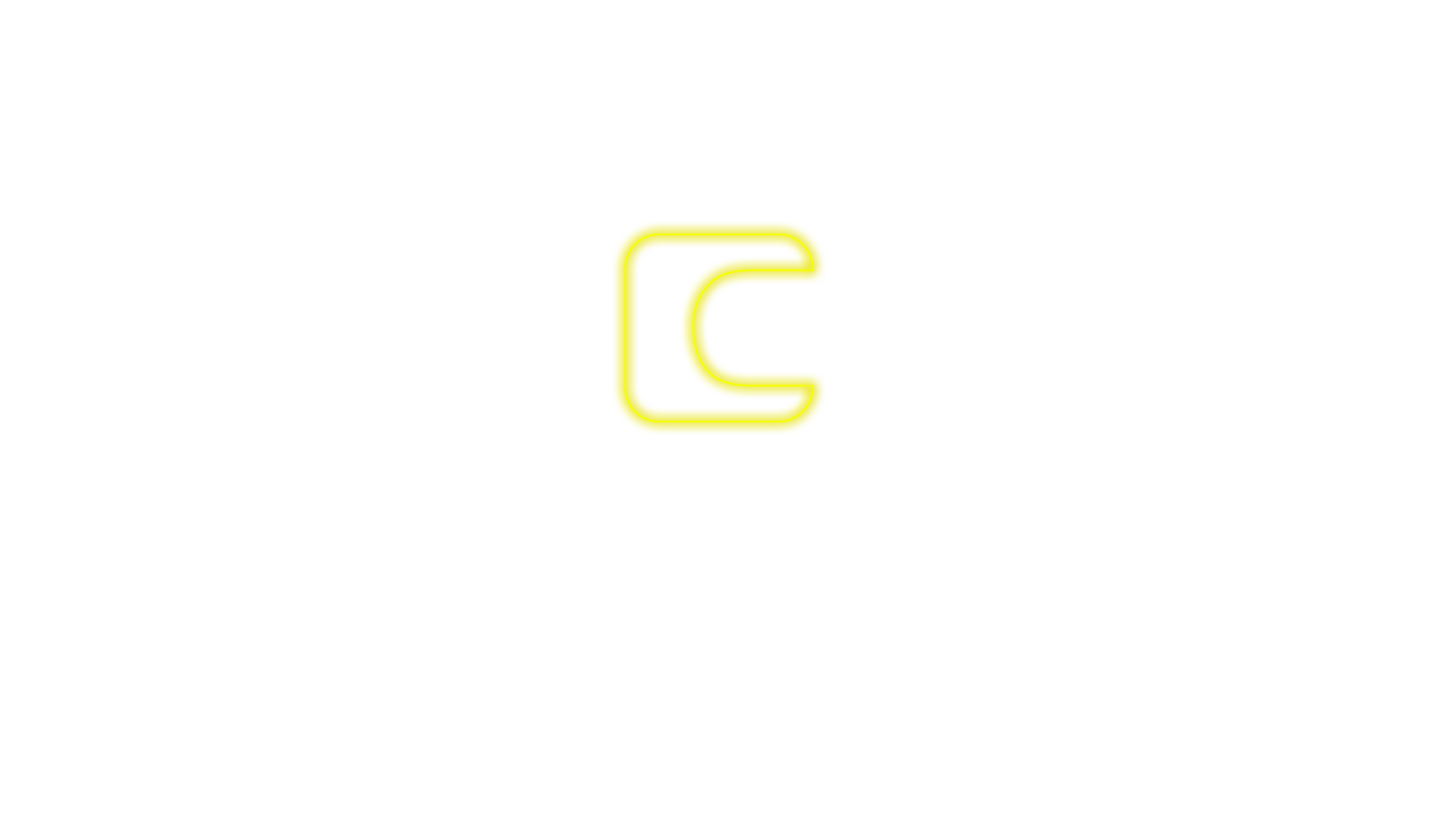 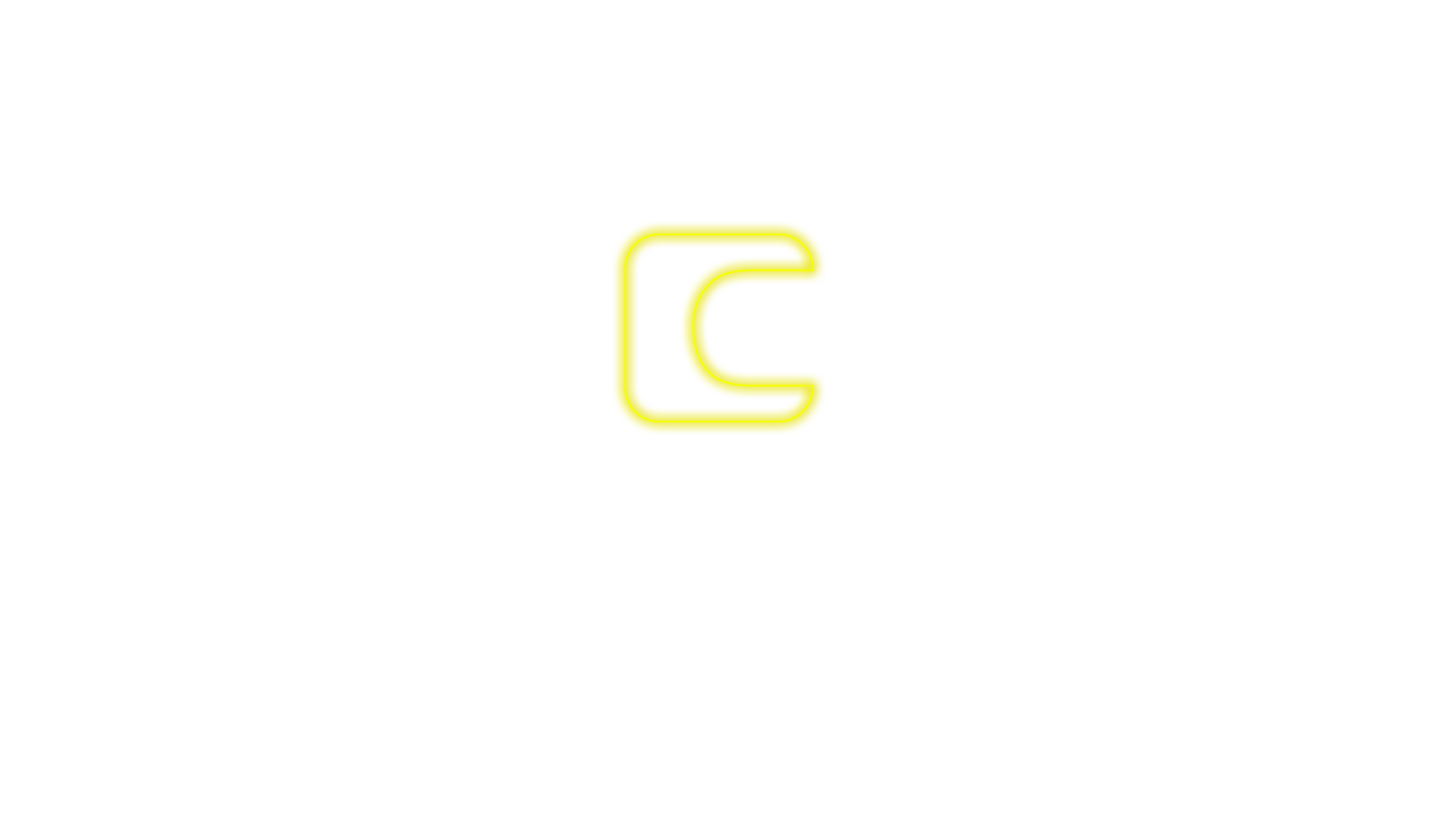 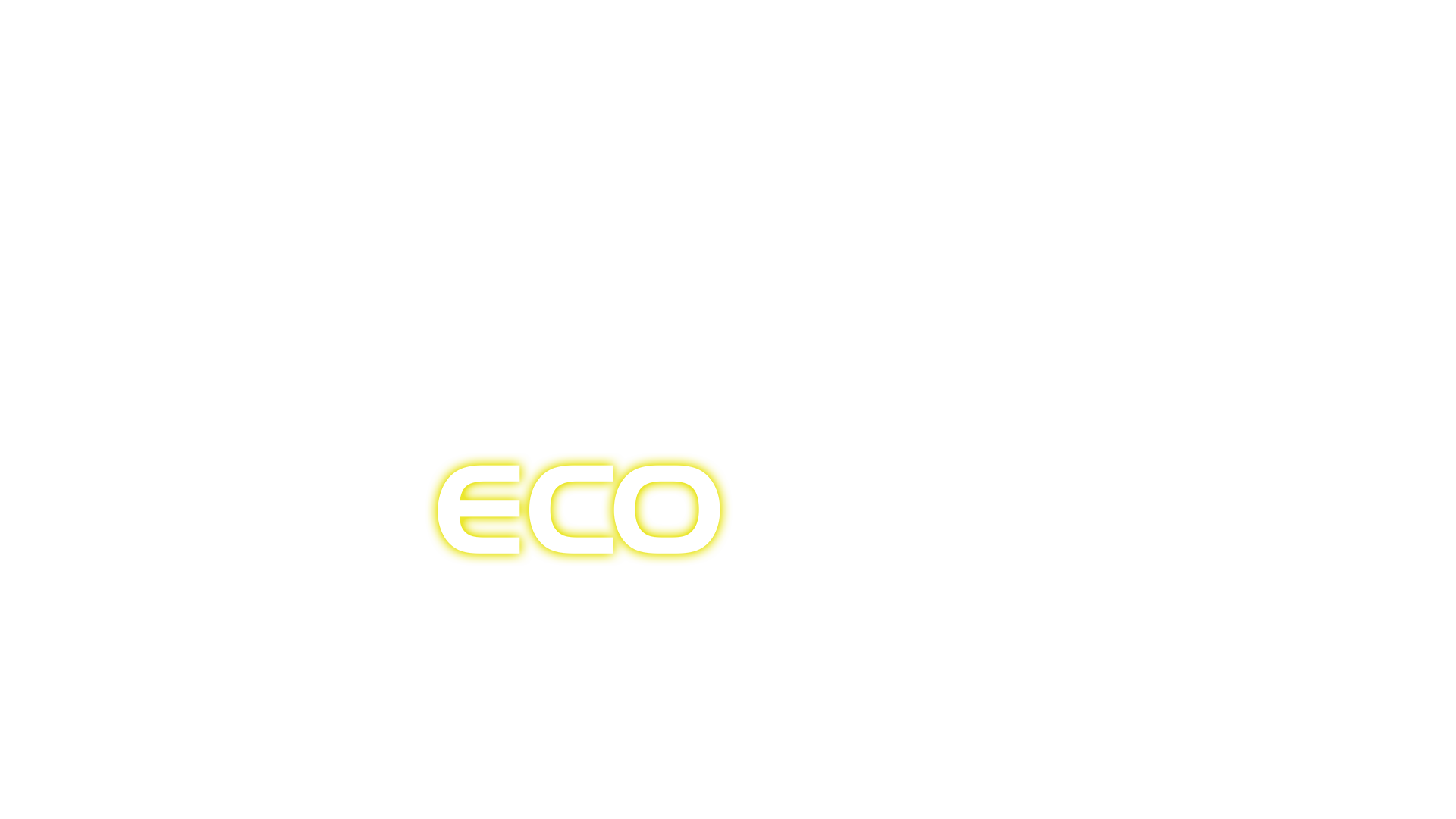 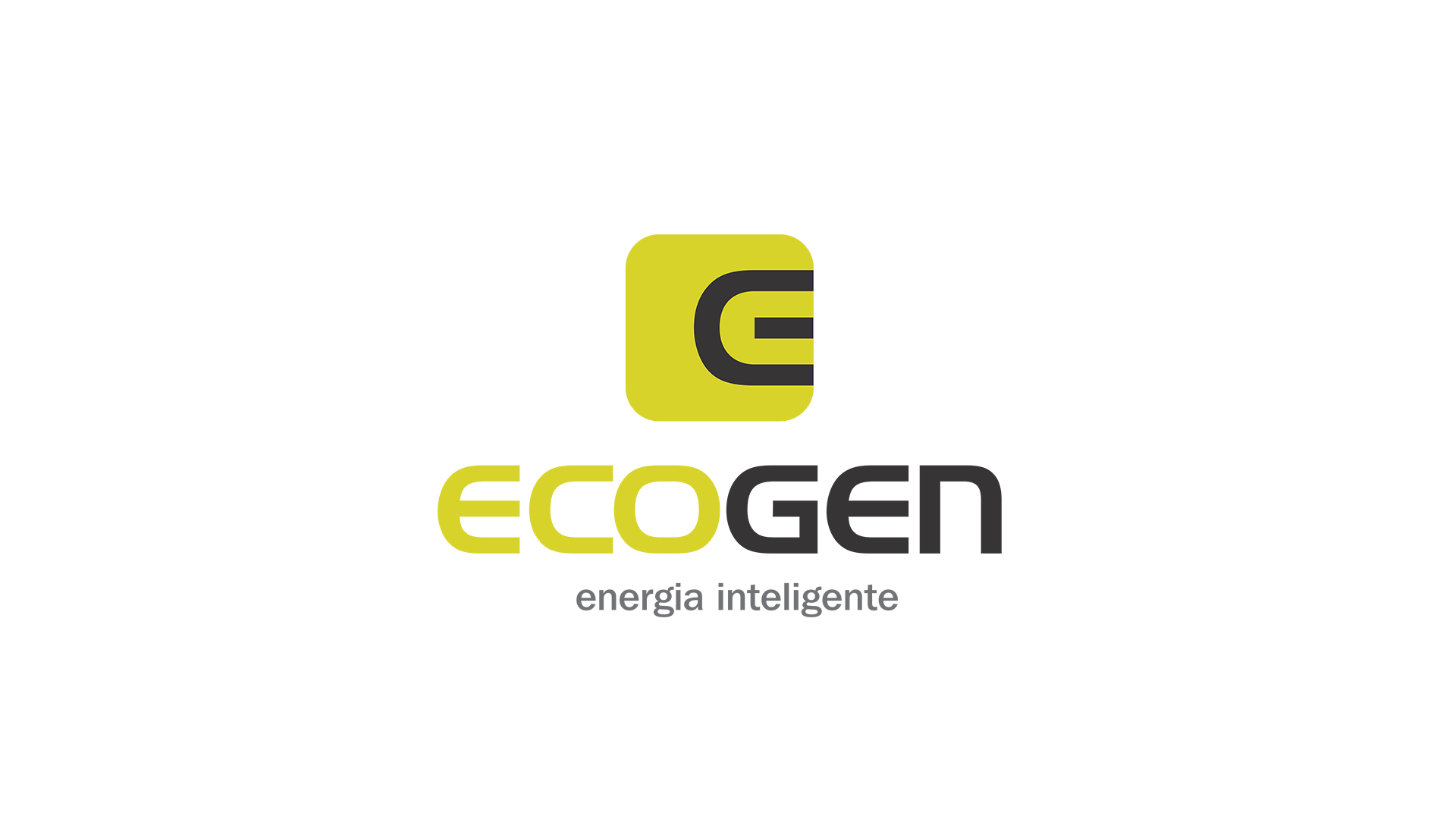 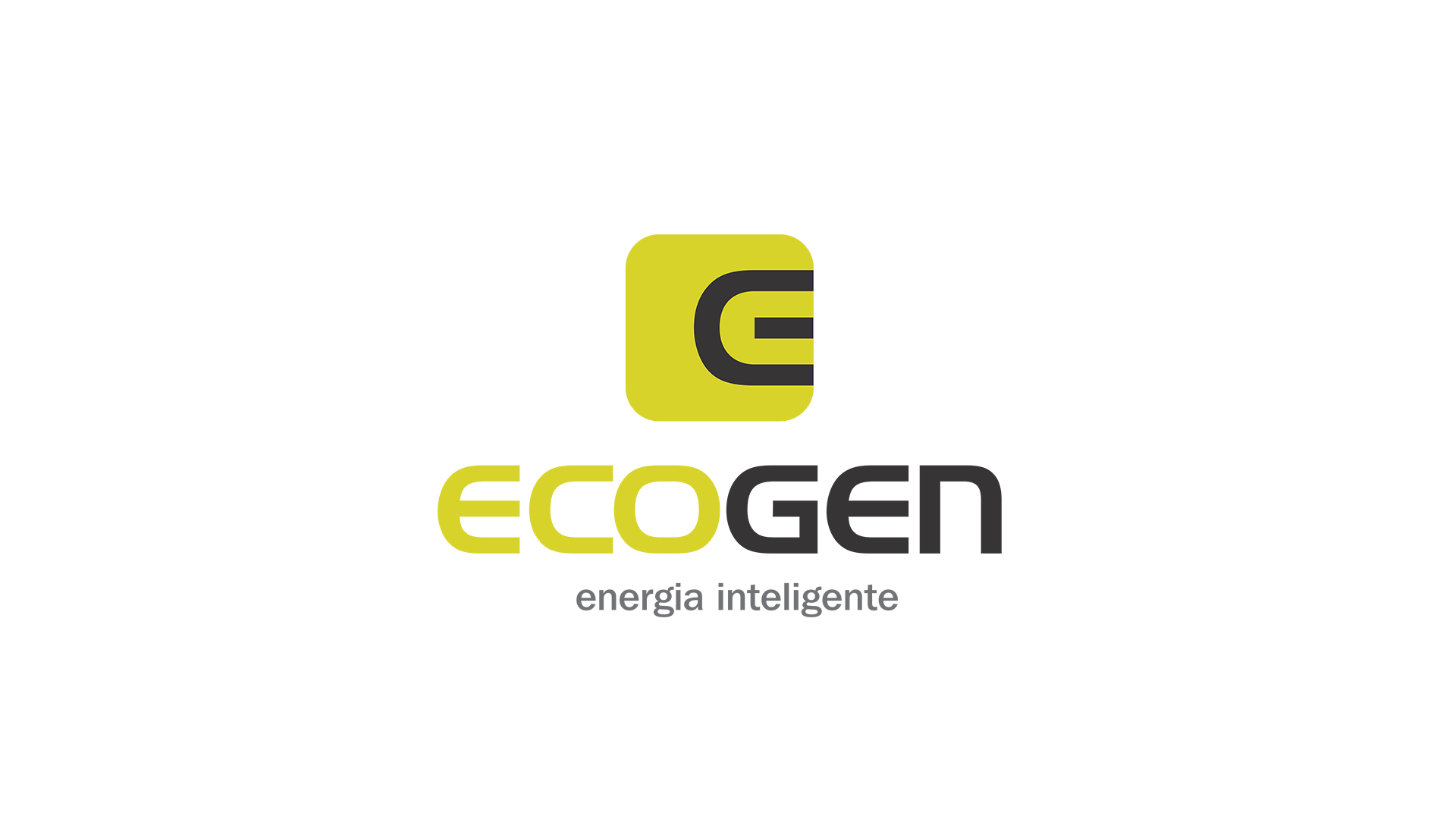 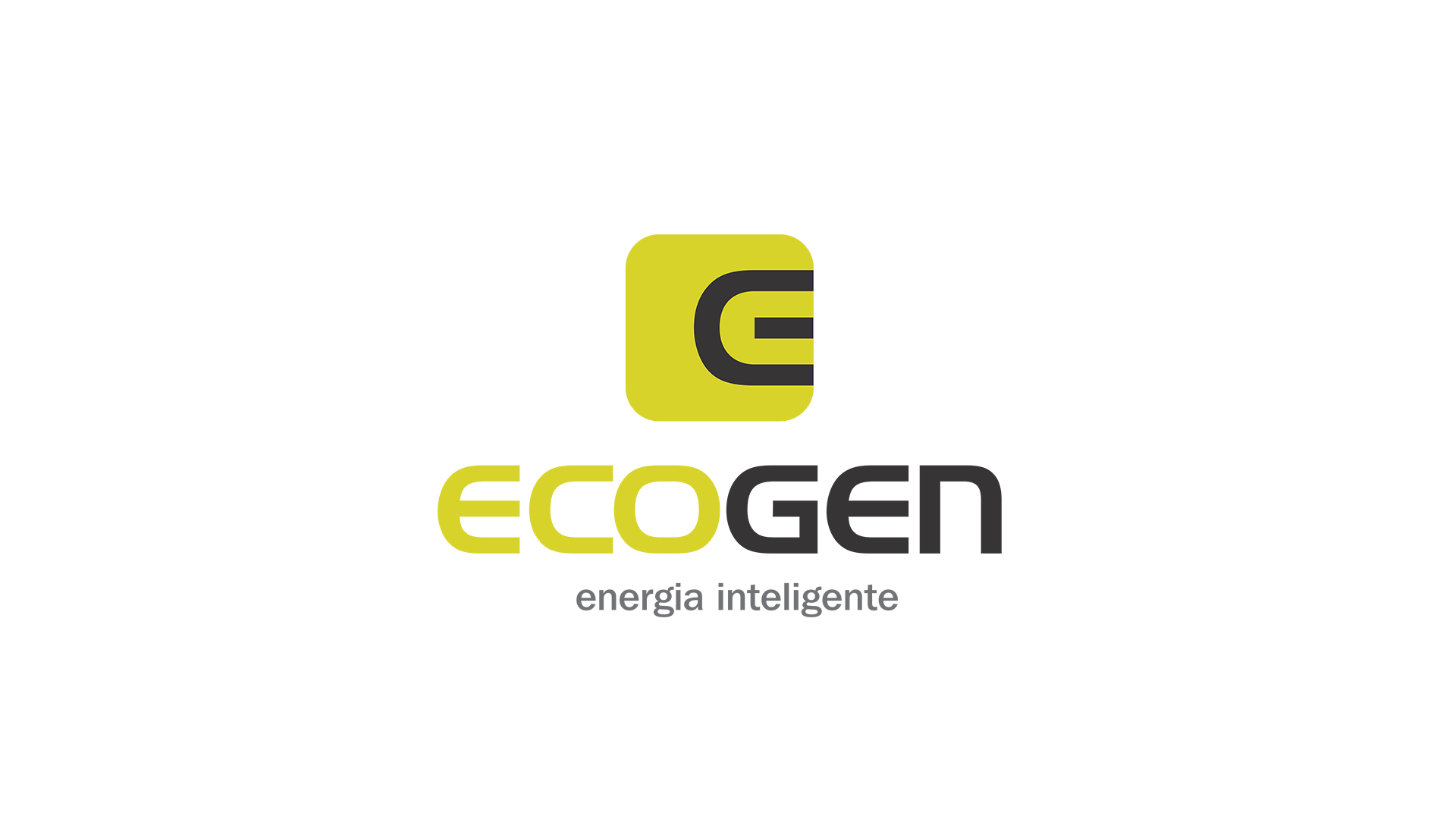 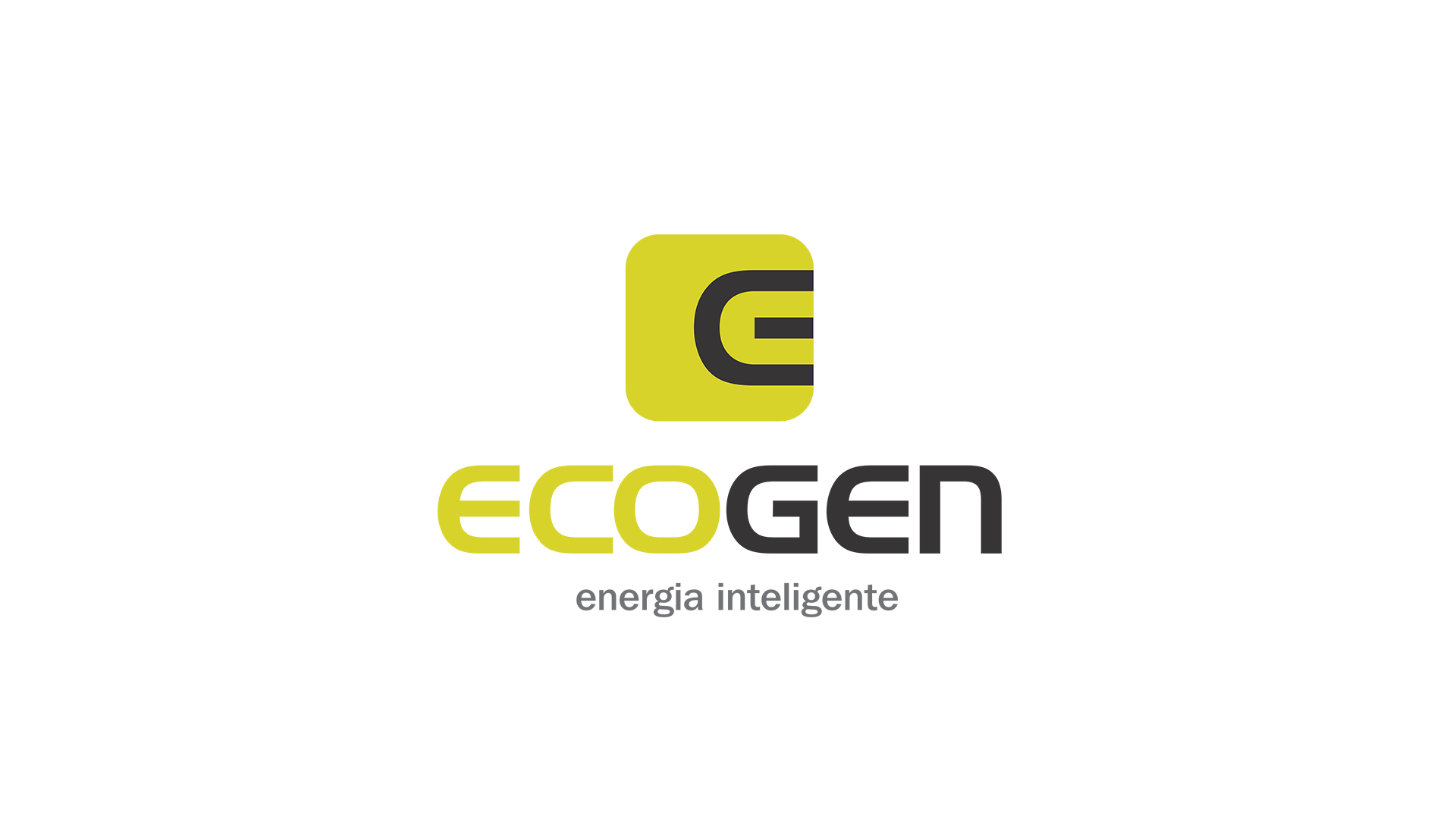 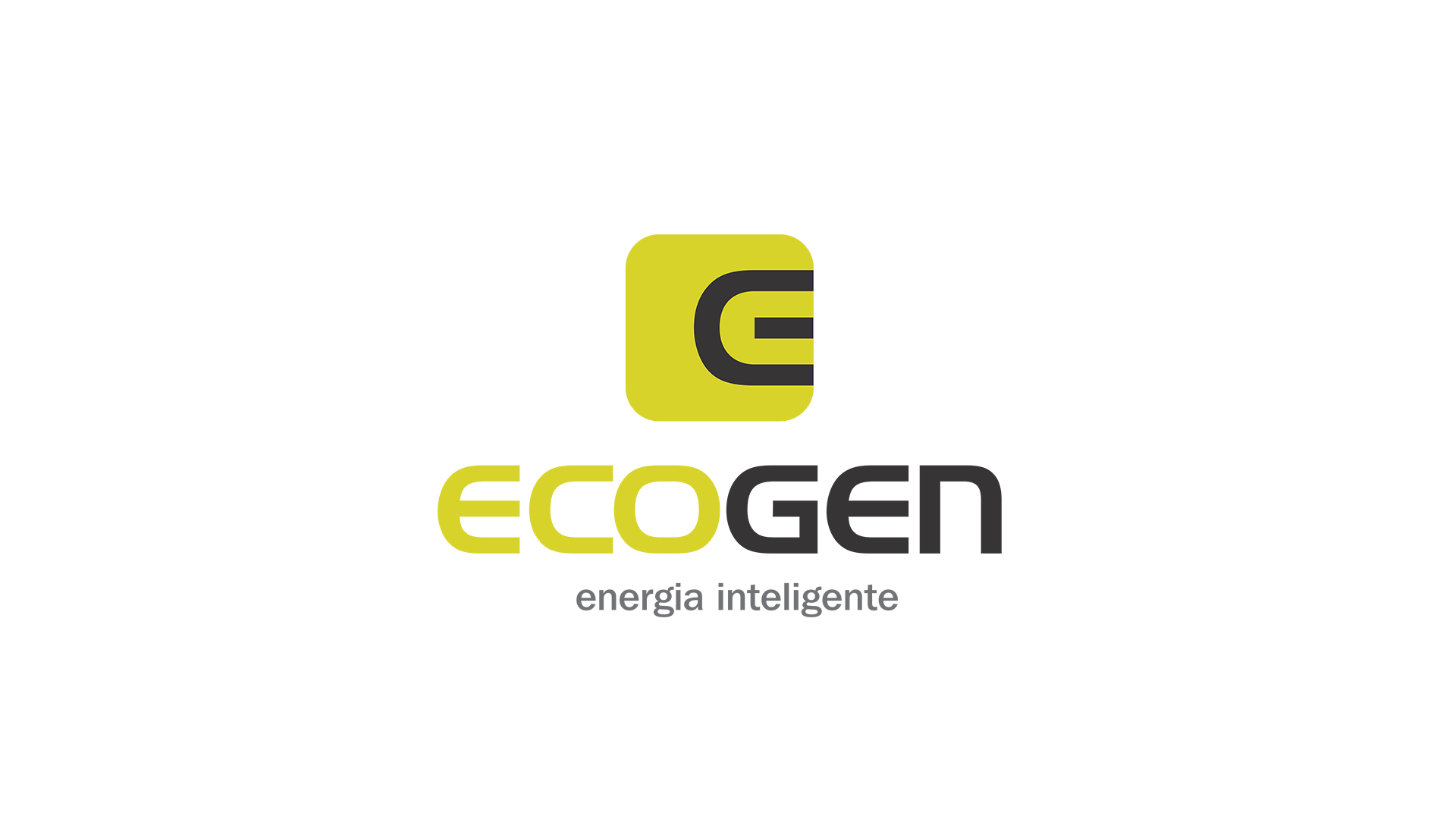 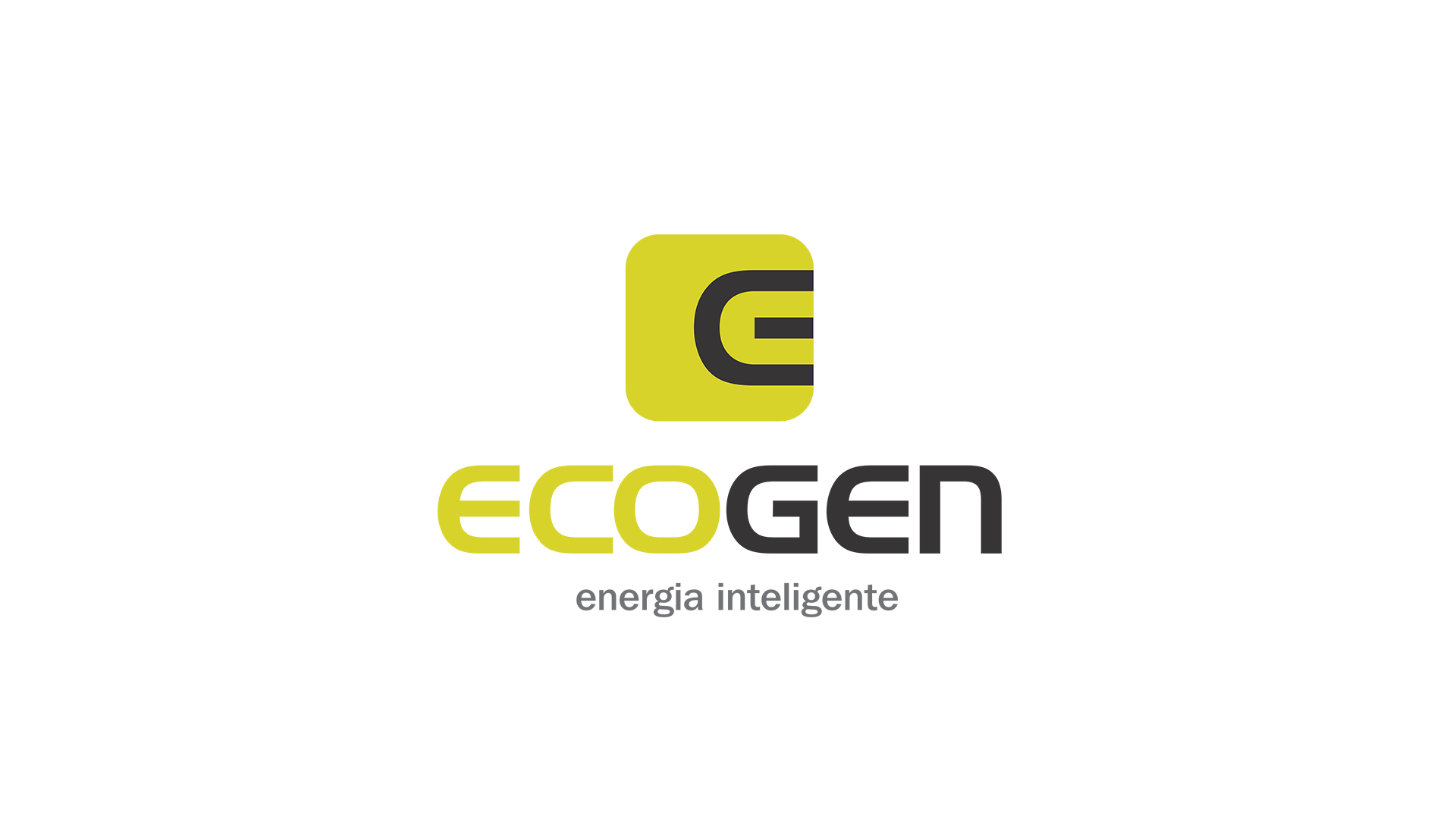 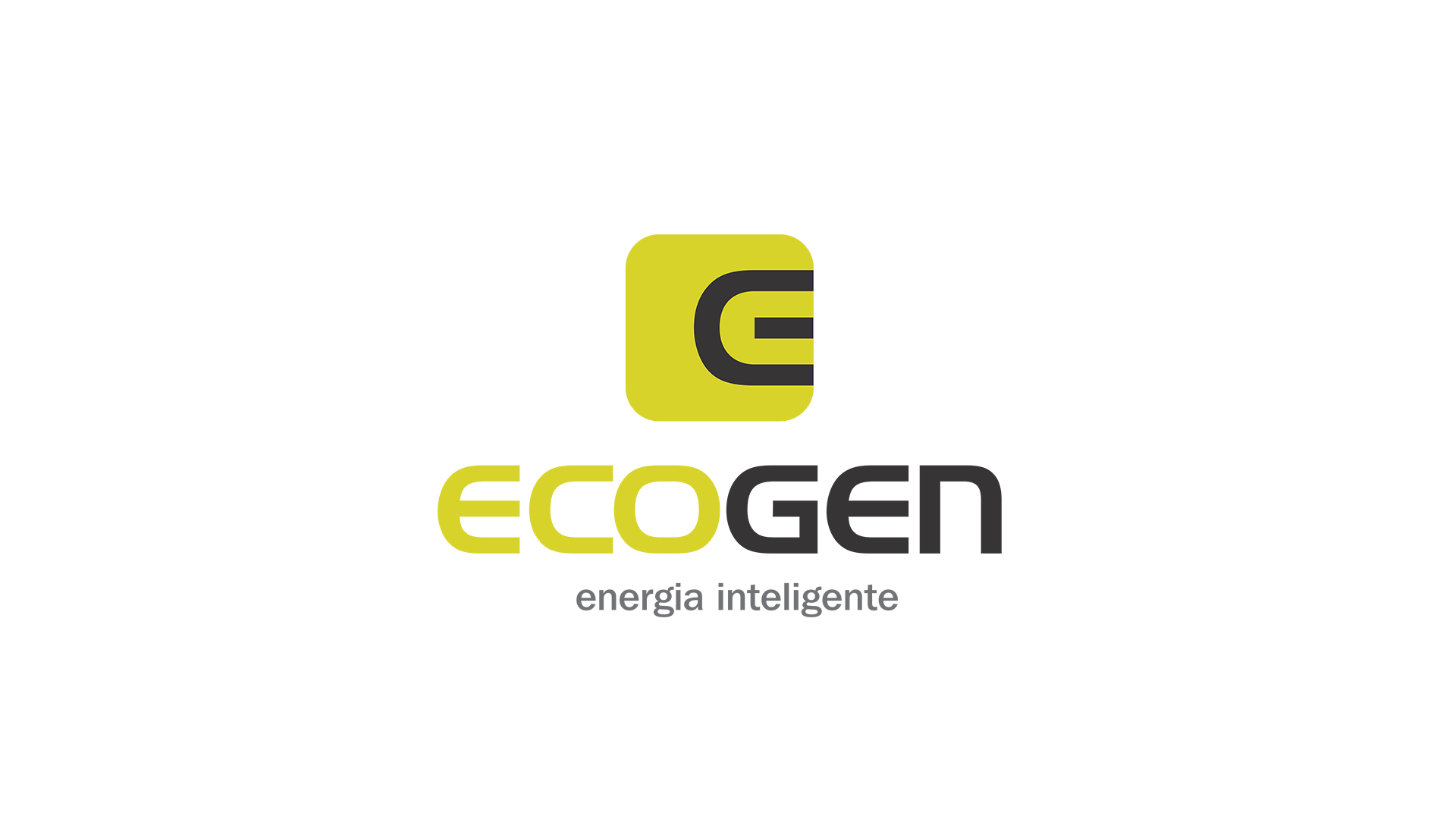 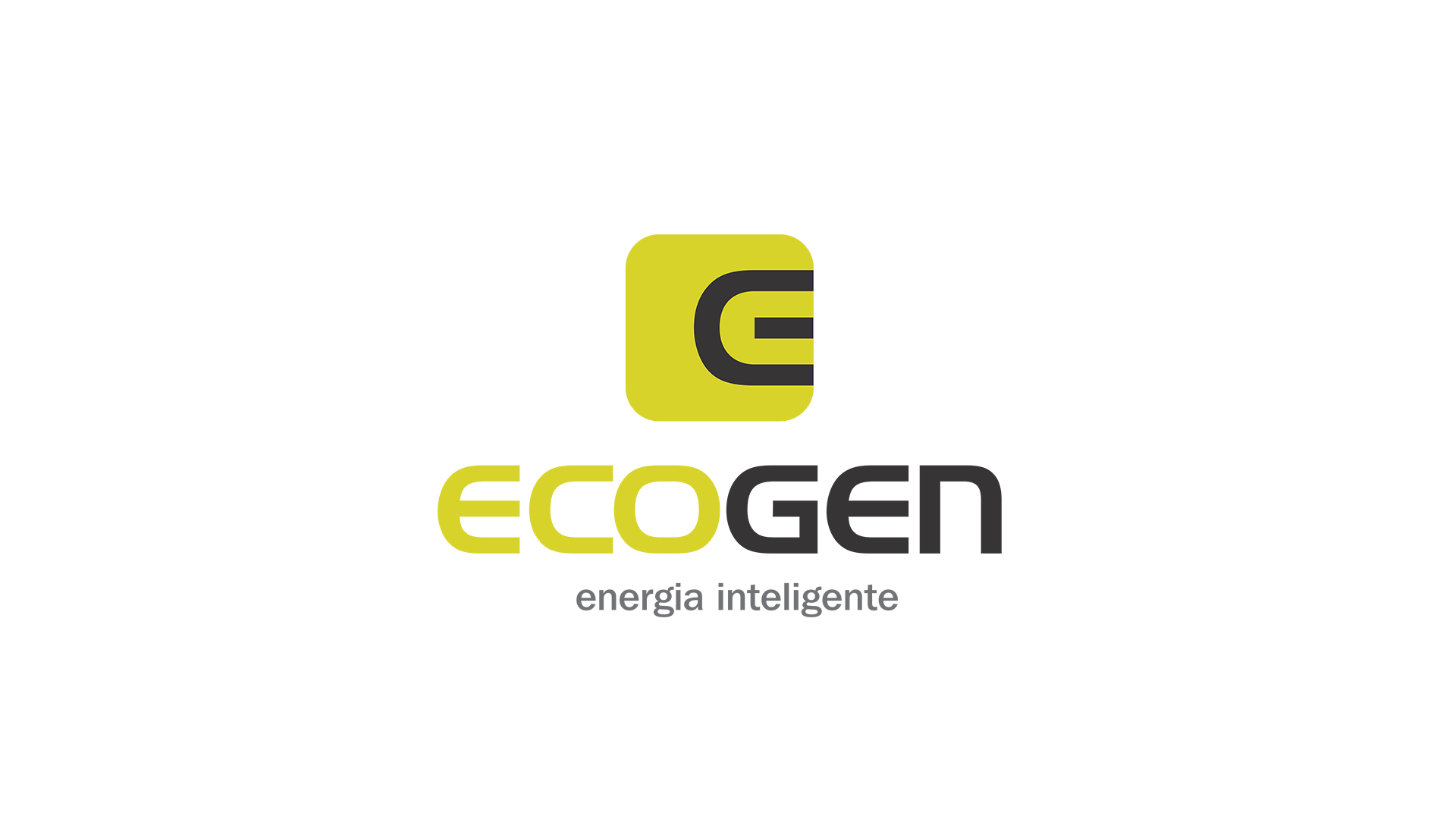 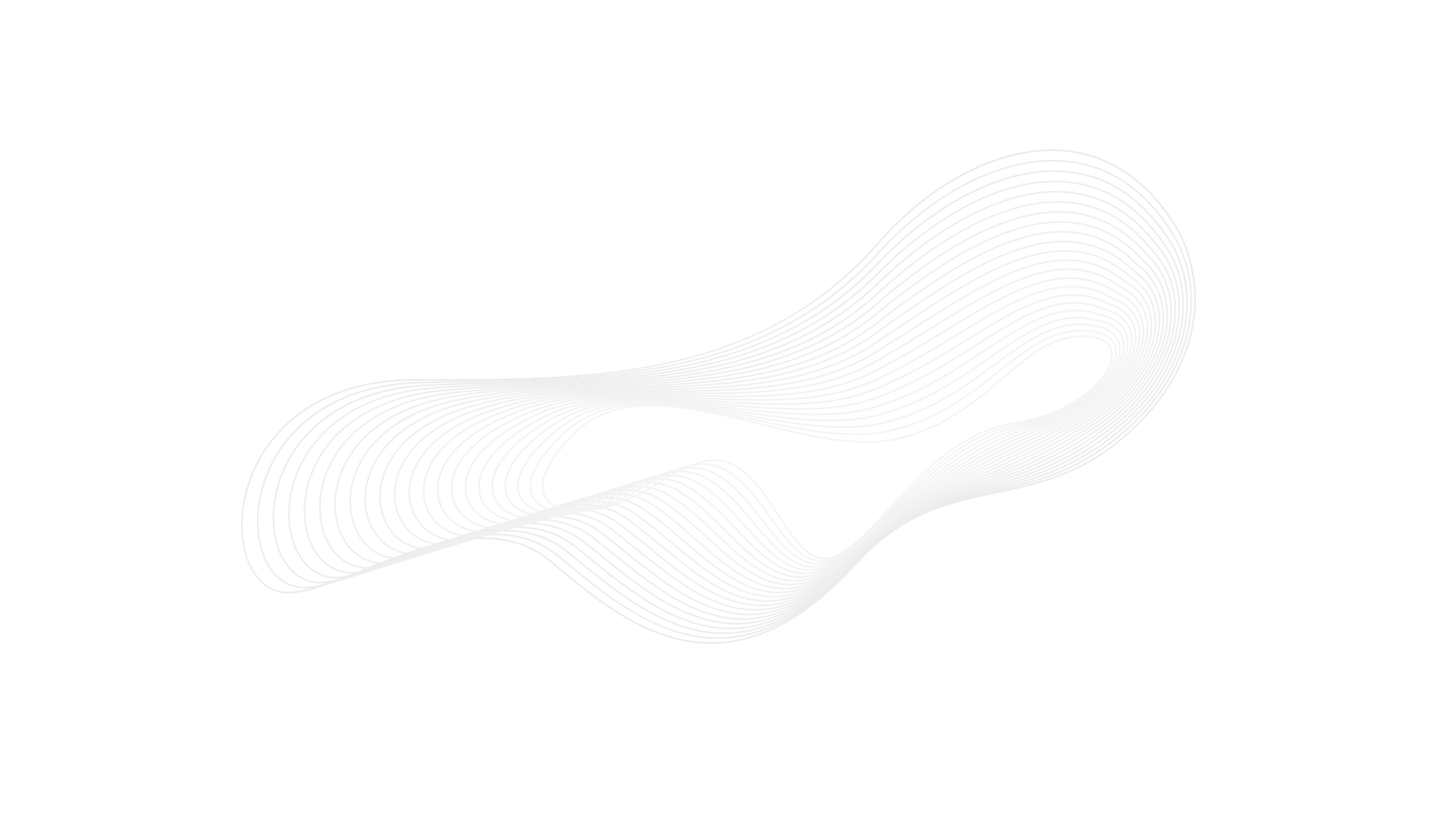 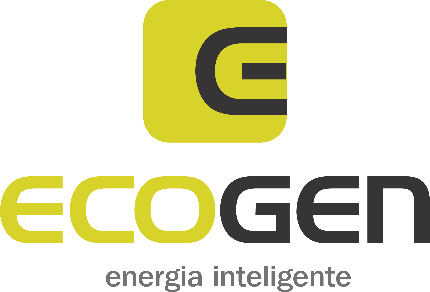 Mercado de Gás
Ana Karina da Silva e Silva | Ecogen Brasil
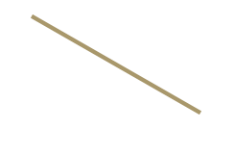 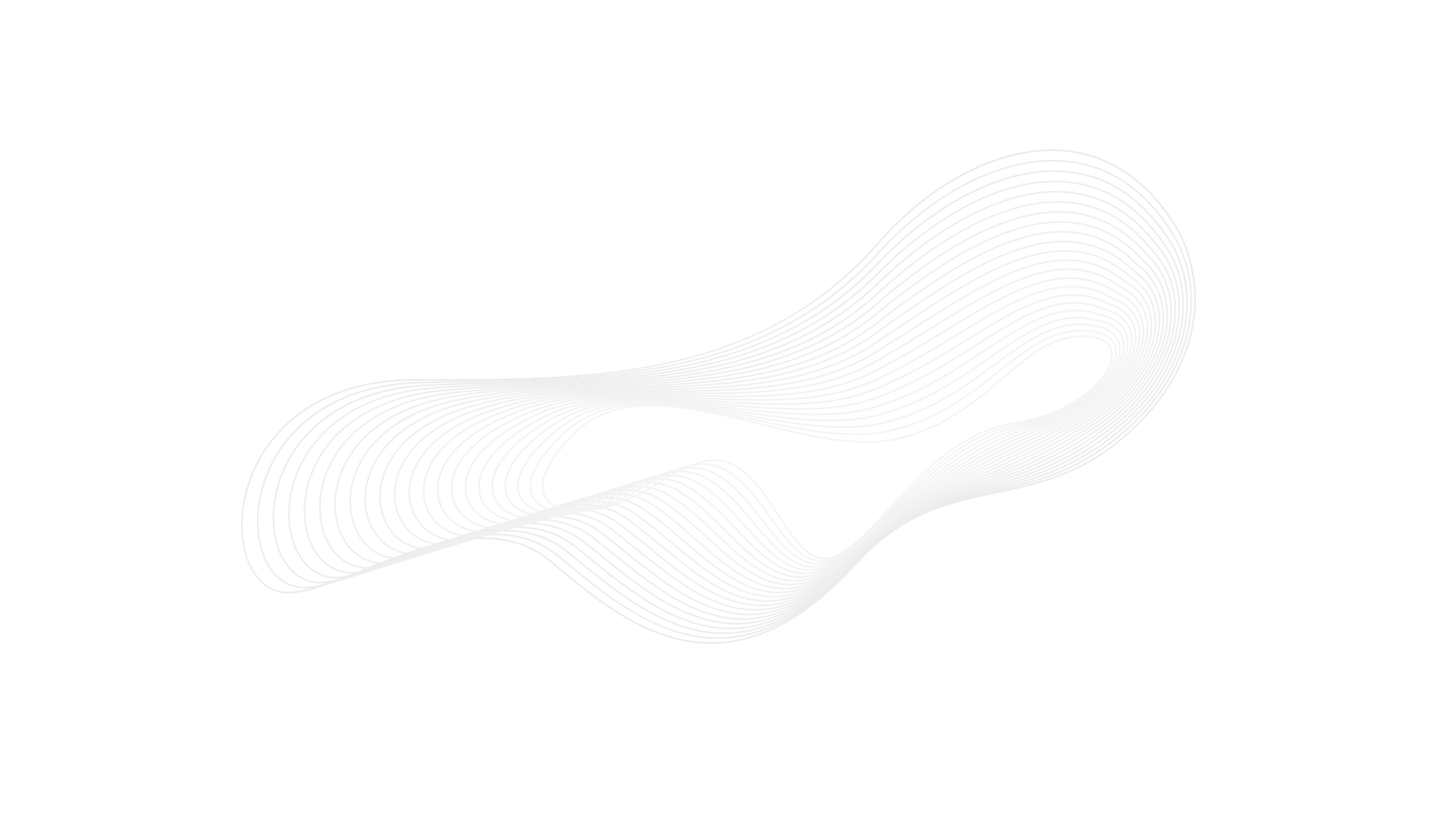 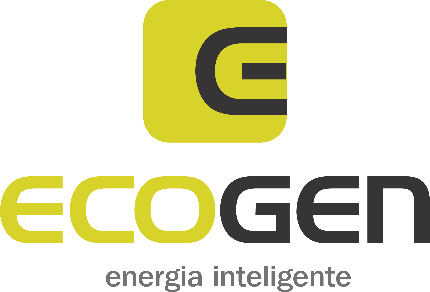 Ana Karina da Silva e Silva
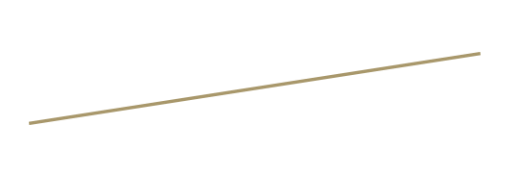 CONSULTORA DE NEGÓCIOS | ECOGEN BRASIL
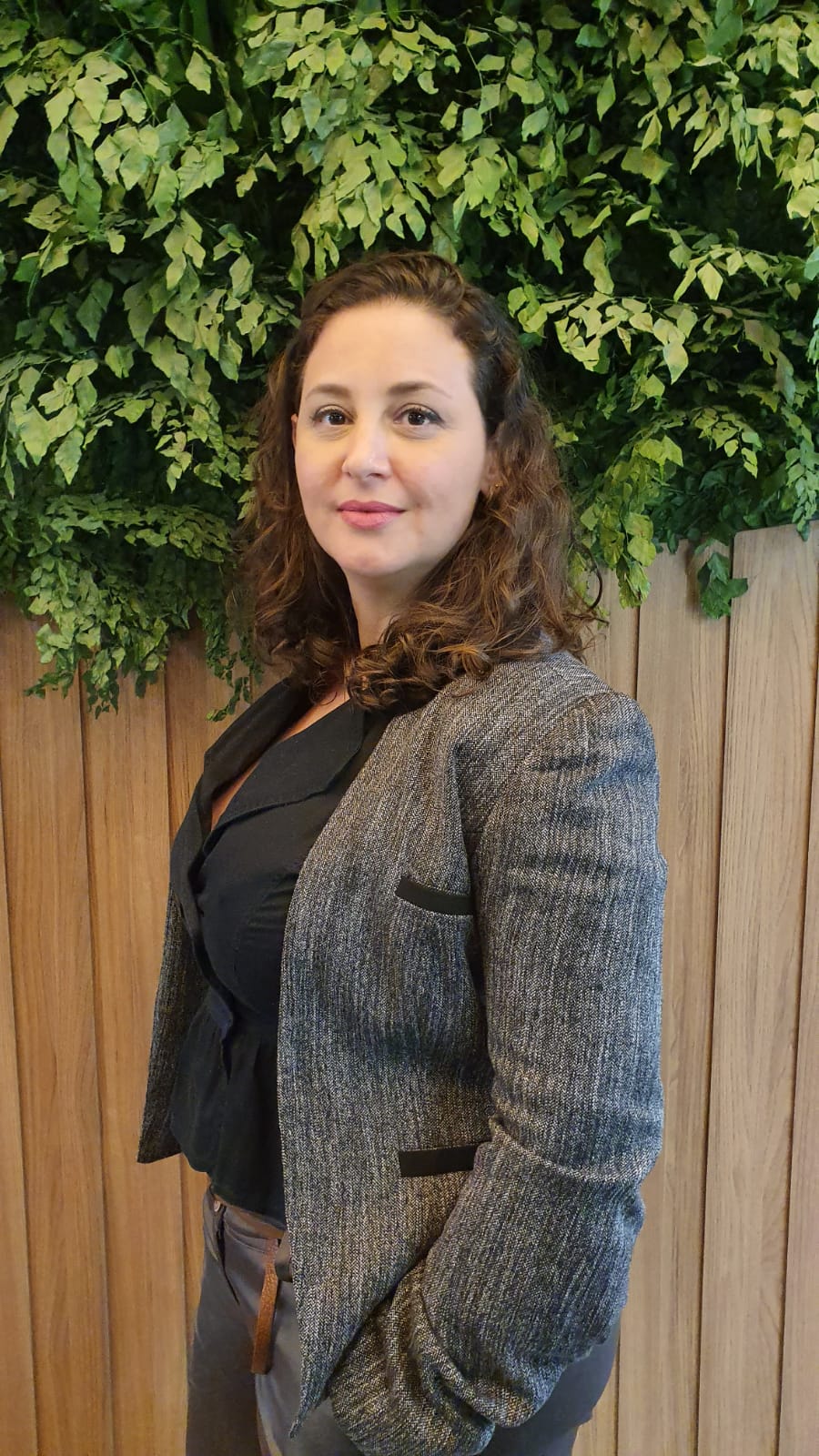 Cerca de 20 anos de experiência nos Mercados de Gás Natural e Energia, tendo desenvolvido projetos com escopos diversificados, sempre em busca de otimização de custos, promoção da sustentabilidade e confiabilidade das soluções, visando a Eficiência Energética dos clientes.

Tenho como propósito transformar a relação da sociedade com a energia de forma que o meio ambiente seja preservado, empresas sejam geradoras de valor contínuo e pessoas sejam o principal meio desta transformação.
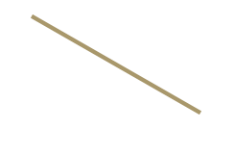 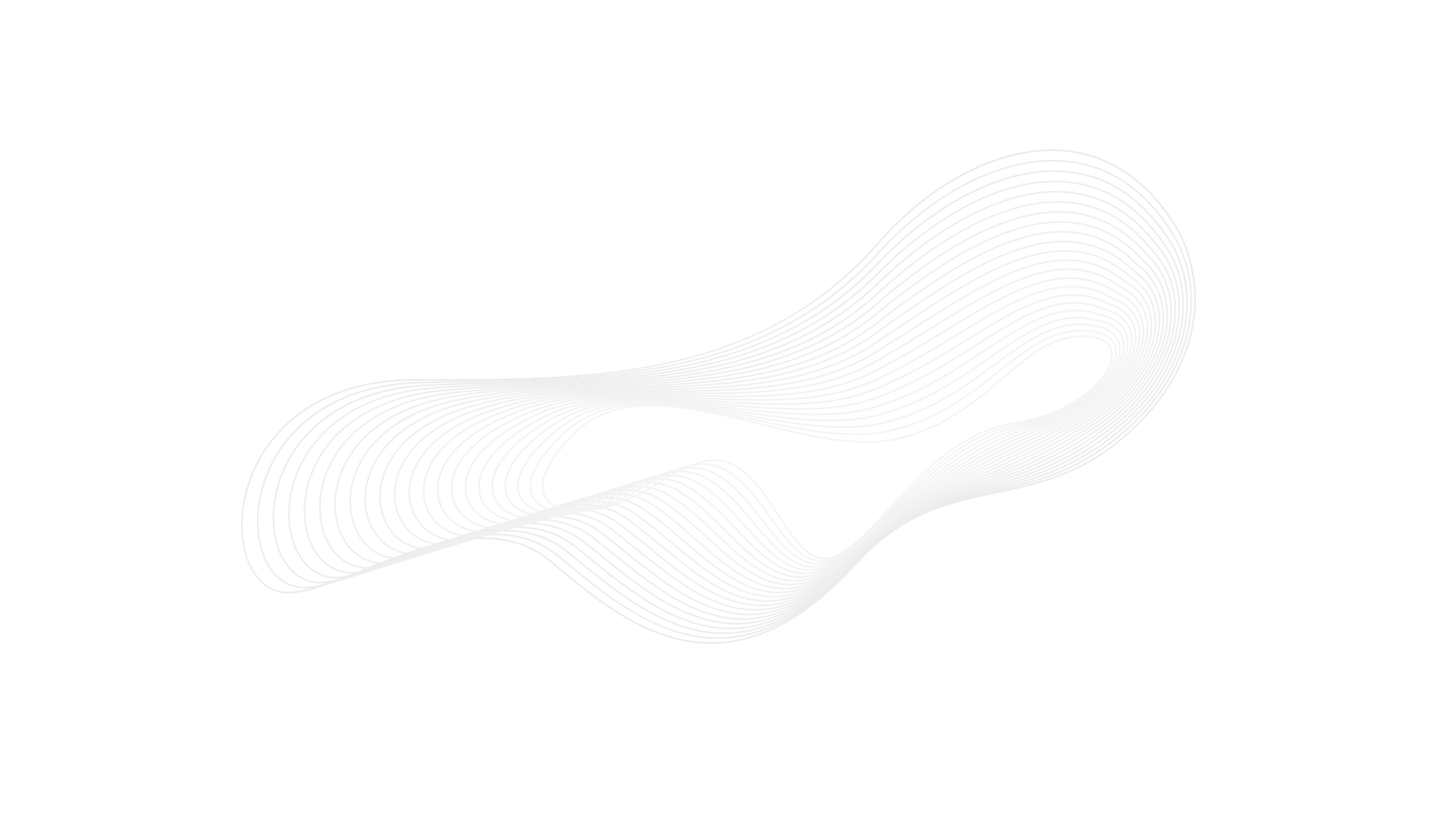 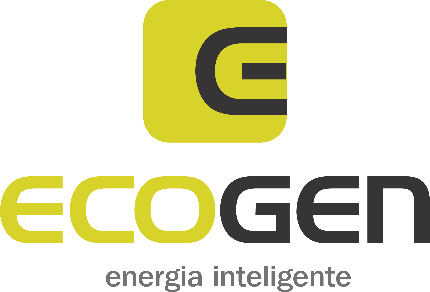 Linha do Tempo
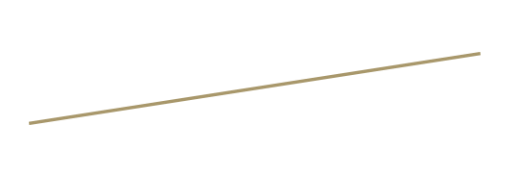 MERCADO DE GÁS
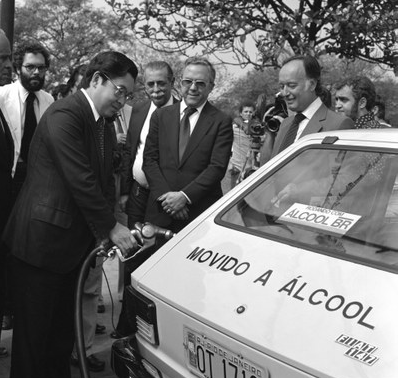 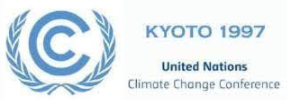 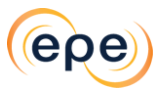 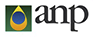 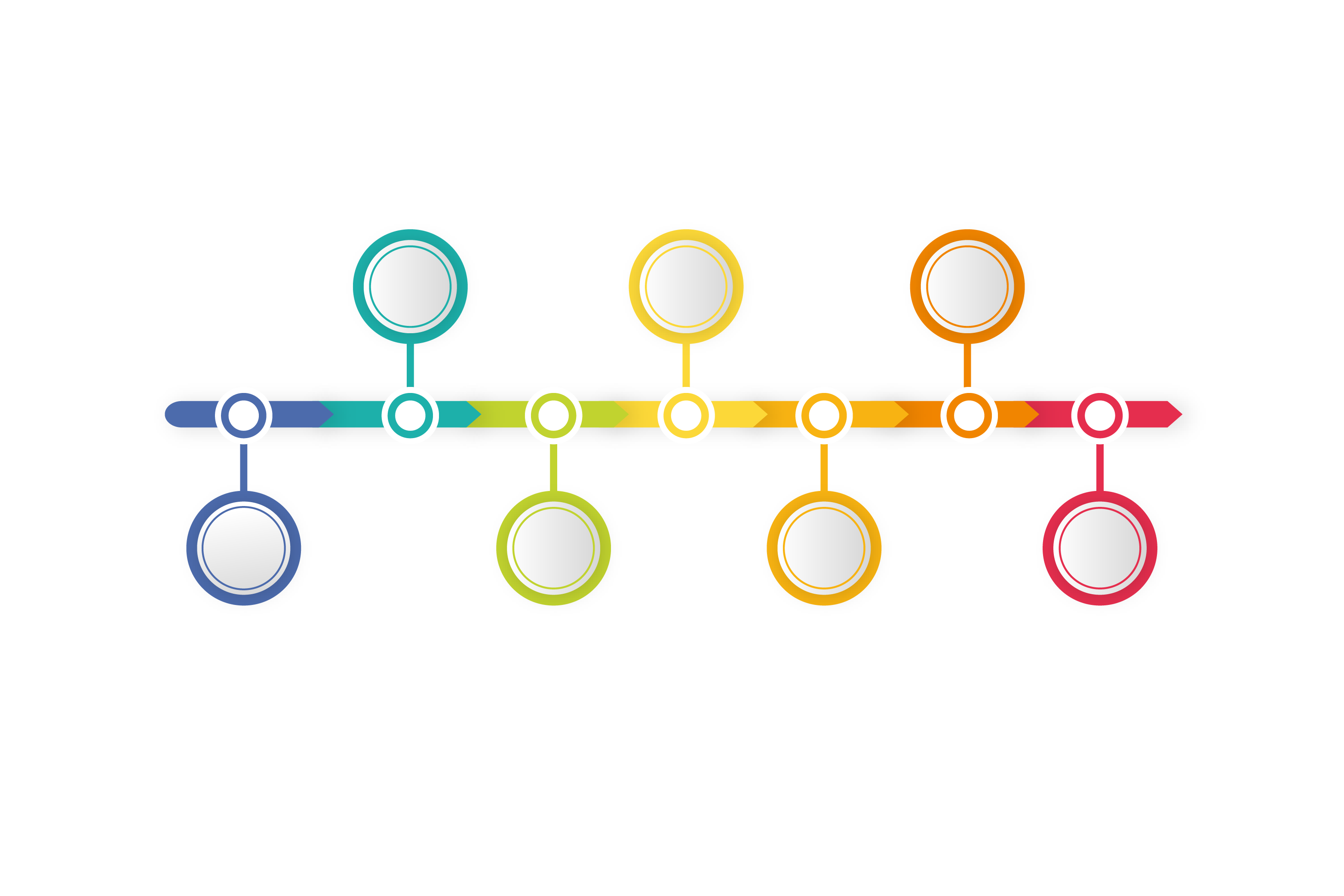 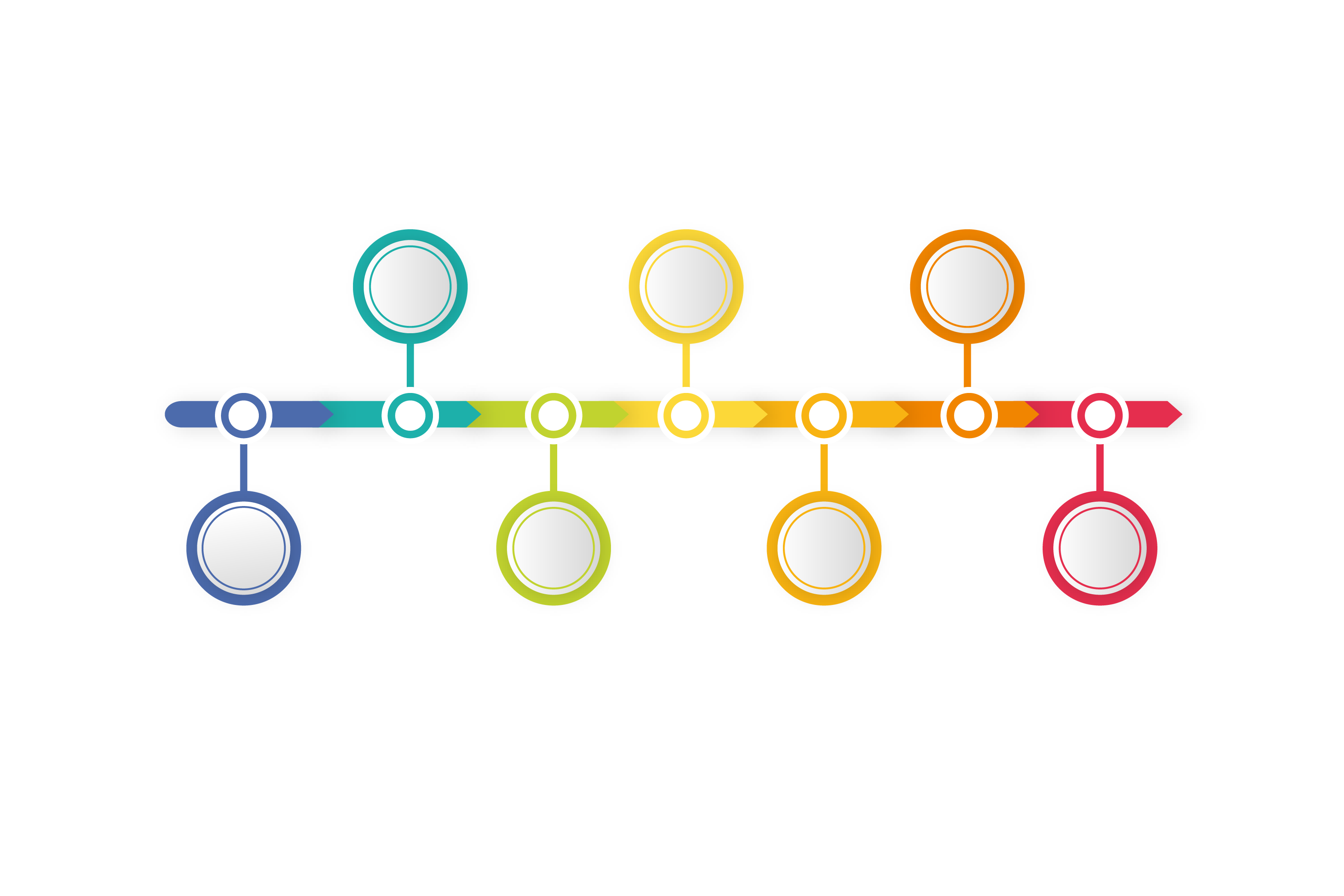 1951
1981
1988
1999
2002
2006
Empresas Privadas
Concessões
Mercado Crédito de Carbono
Recôncavo
Baiano
Biogás 
volta a tona
Proálcool
Plangás
Novo PlanGás
Descoberta 
Pré Sal
Monopólio
da União
Bacia de Campos
<1% Matriz
Constituição  Monopólio
 do Estado 
Distribuição
GasBol
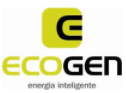 2005
2000
1940
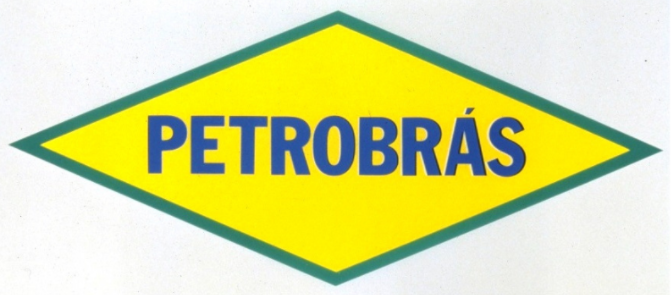 1975
1987
1995
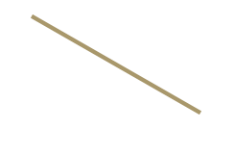 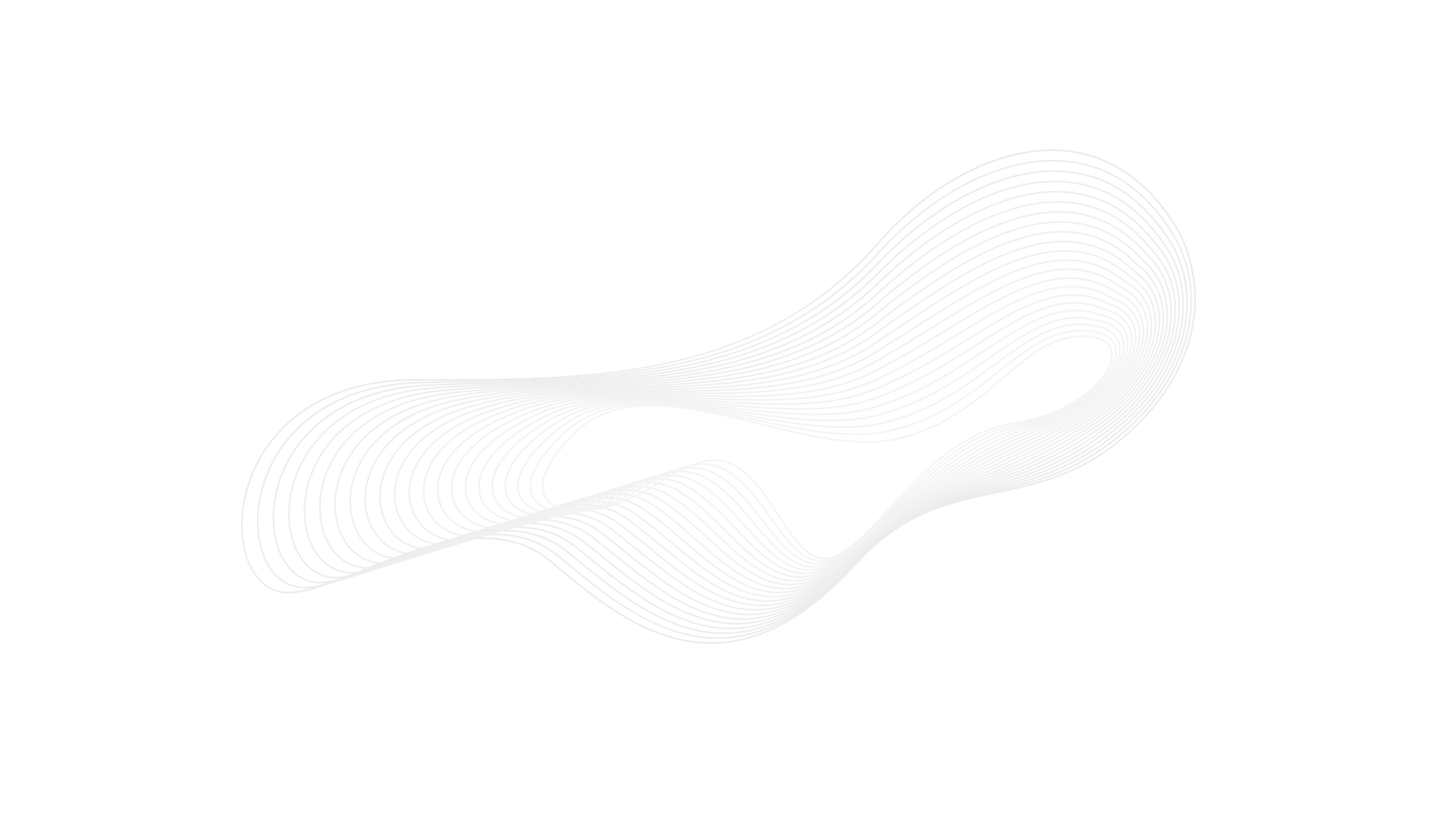 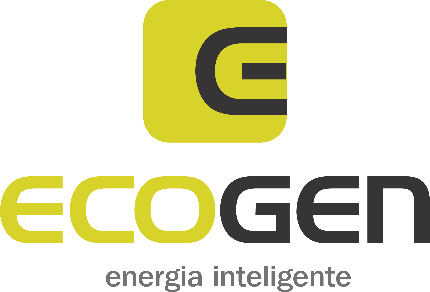 A partir dos anos 2000
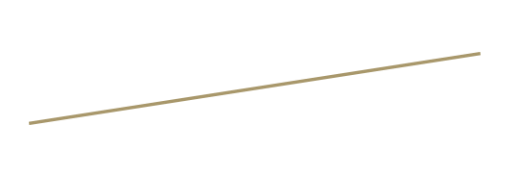 MERCADO DE GÁS
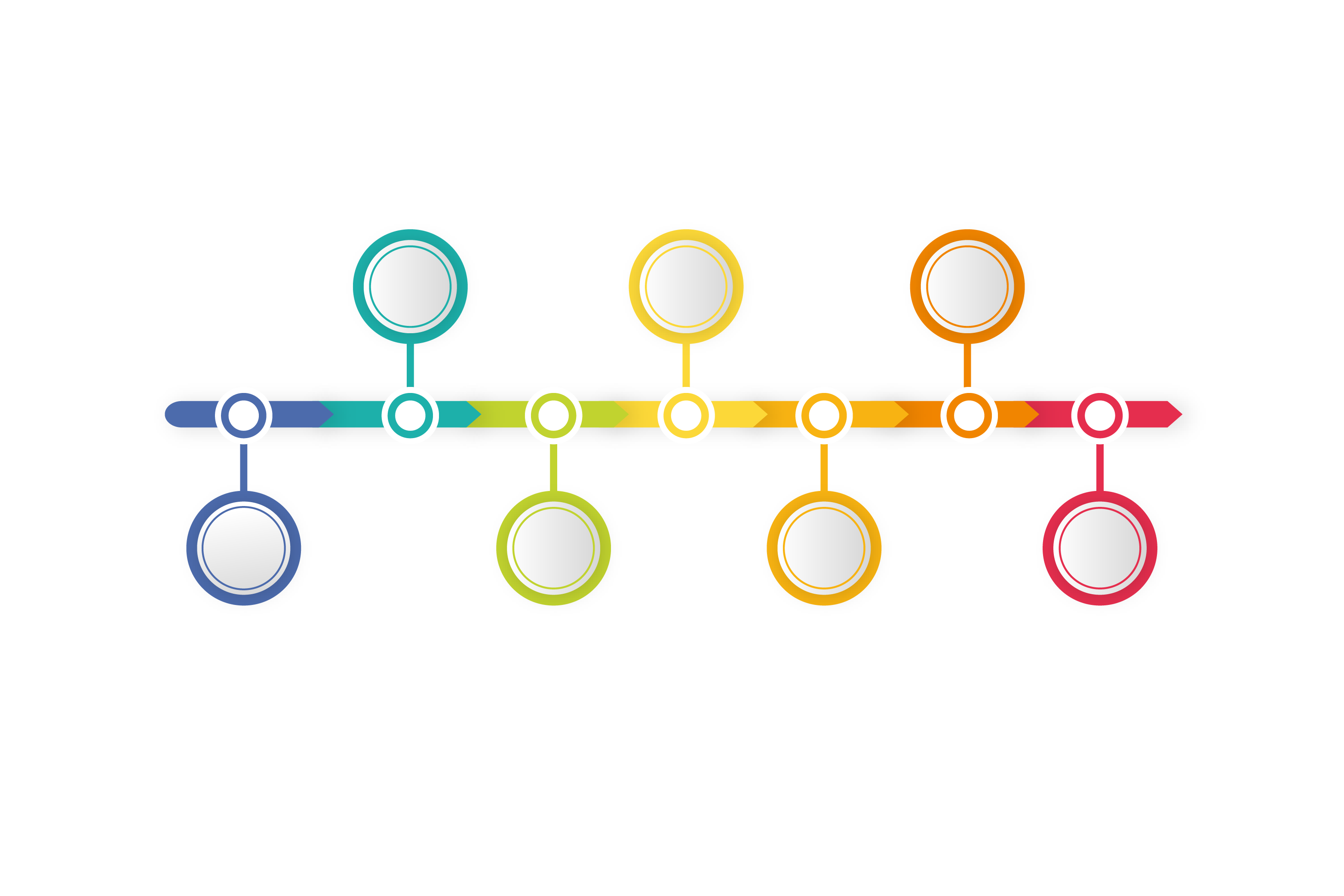 2021
2015
Criação da Renovabio
2011
Regulação 
Auto Produtores de Energias - Renováveis
... novas 
perspectivas!
Aprovação
Lei do Gás
?
Acordo de Paris
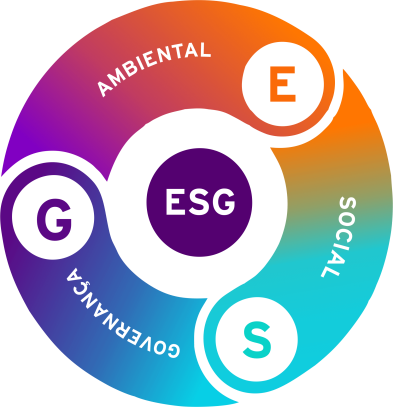 GNL | Lei do Gás
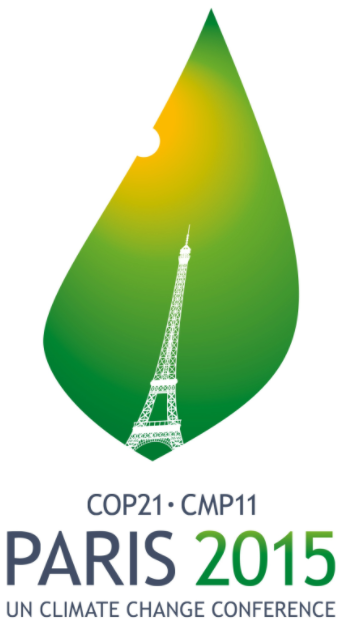 2017
Início exploração
Pré Sal
2012
2009
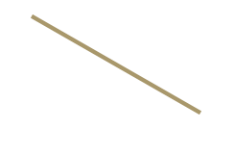 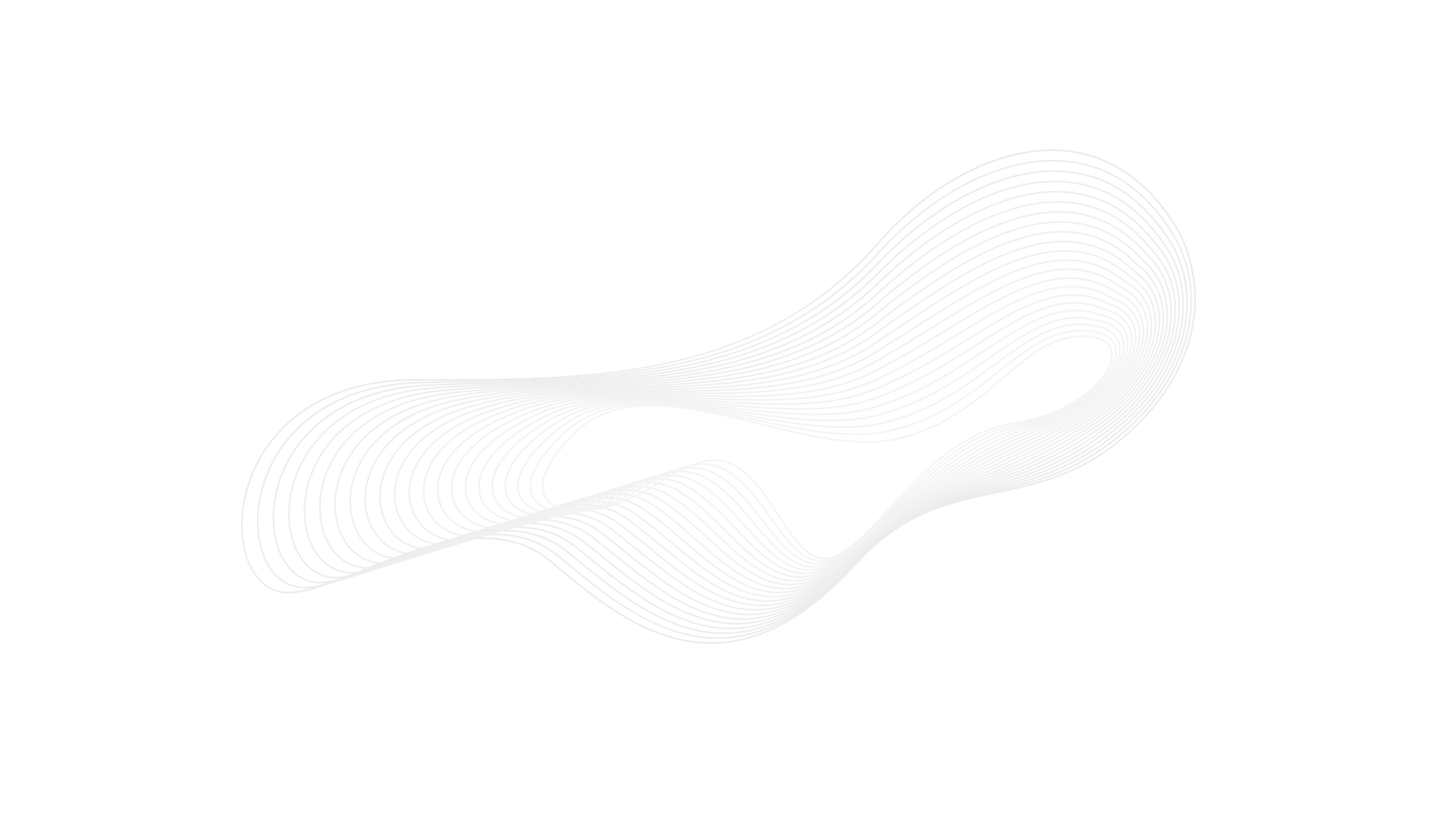 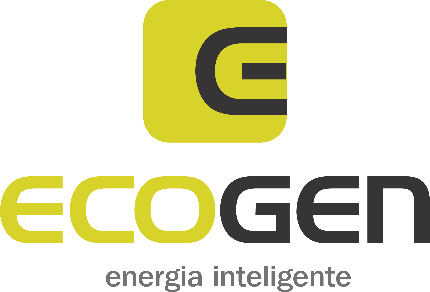 Potencial do Mercado
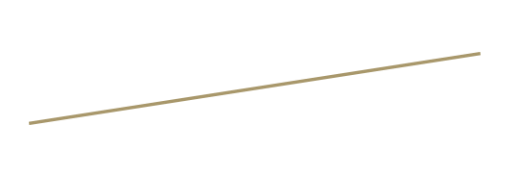 GÁS NATURAL
Mercado sedimentado: Infraestrutura | Aplicações | Cultura do Gás
Redução de emissões: “Combustível da Transição”
Lei do Gás  | Marco Regulatório | Mercado Livre do Gás 
R$ 75Bi investimentos + 30k postos
 Grandes players  competitividade
Negociação por HUB´s 
Biogás
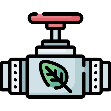 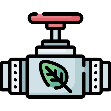 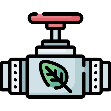 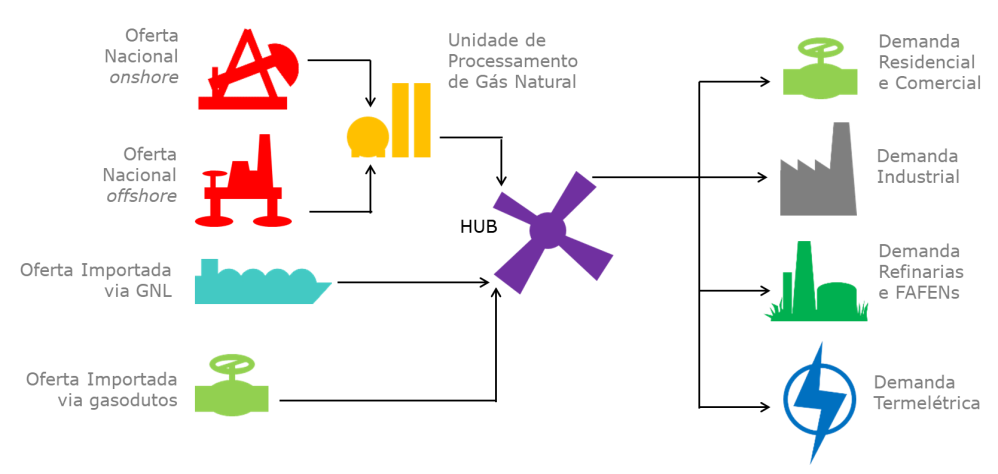 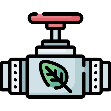 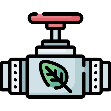 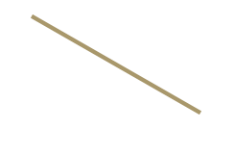 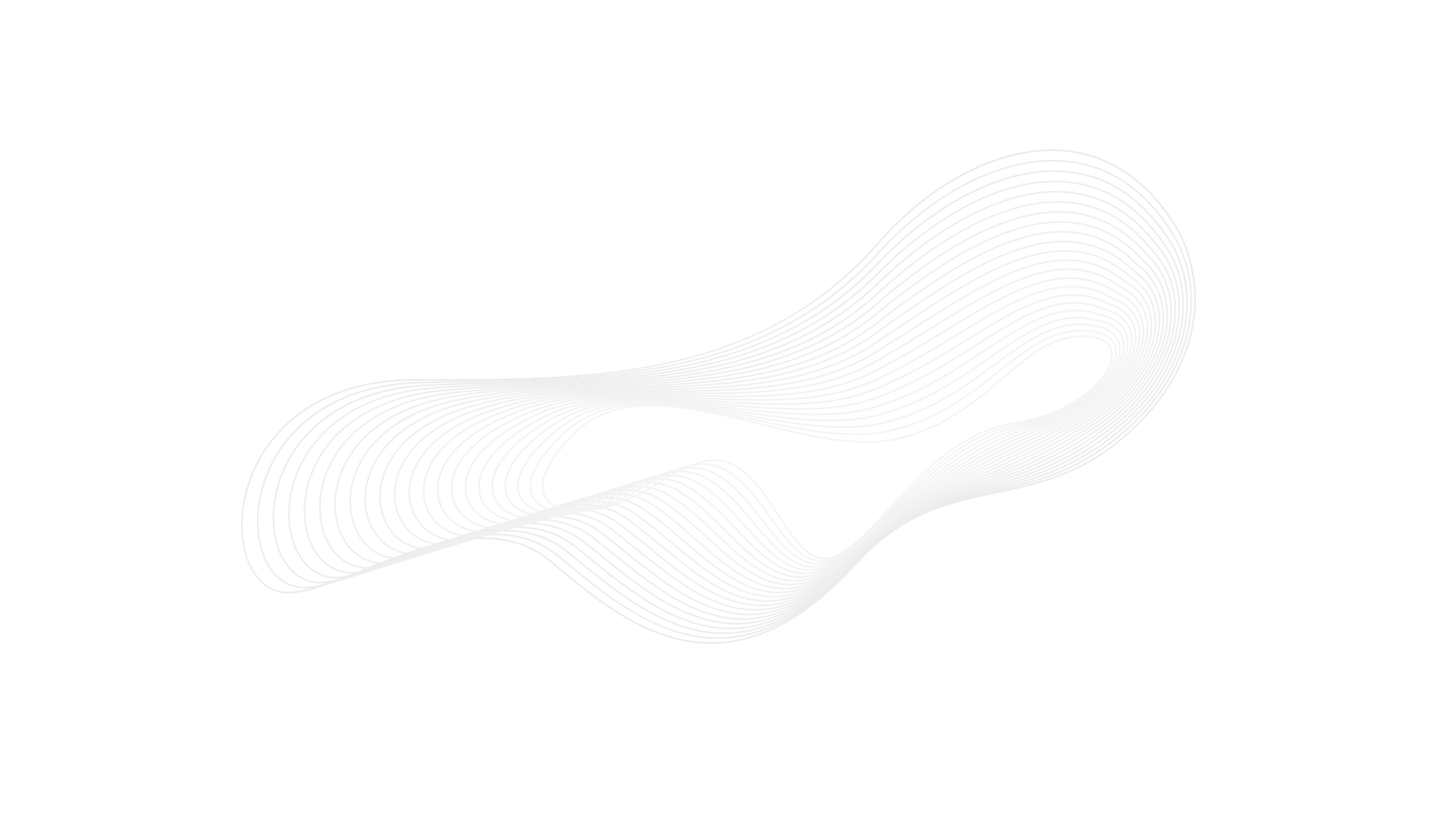 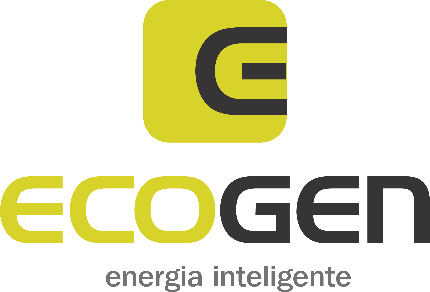 Biogás X Biometano
Upgrading
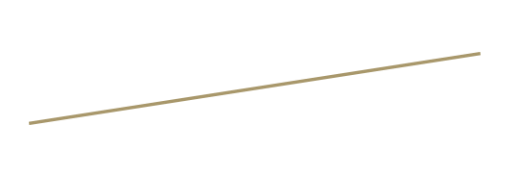 TECNOLOGIA E FORMAS DE USO
HIDROGÊNIO
Upsides: comercialização de fertilizantes, de CO2, de enxofre
95% 
a
 98%
Células a Combustível
 (estacionária, portátil, veicular)
Concentração  de  CH4
Reforma do Metano
Rede de gás natural
Combustível veicular (GNV)
Uso industrial (GNC e GNL)
“Gás Natural Renovável”
BIOMETANO
+90% CH4 , máx. 10 ppm  H2S (ANP)
Motogeradores
Turbinas
Caldeiras
Uso residencial (gás de cozinha)
Upgrading
Retirada de CO2
Energia elétrica
Energia térmica
Retirada de H2S
Retirada de Umidade
60% 
a
 80%
BIOGÁS
Biogás secundário ou tratado
Biogás primário ou bruto
Fonte: FEAM, 2016 – Guia Técnico Ambiental de Biogás na Agroindústria
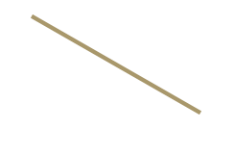 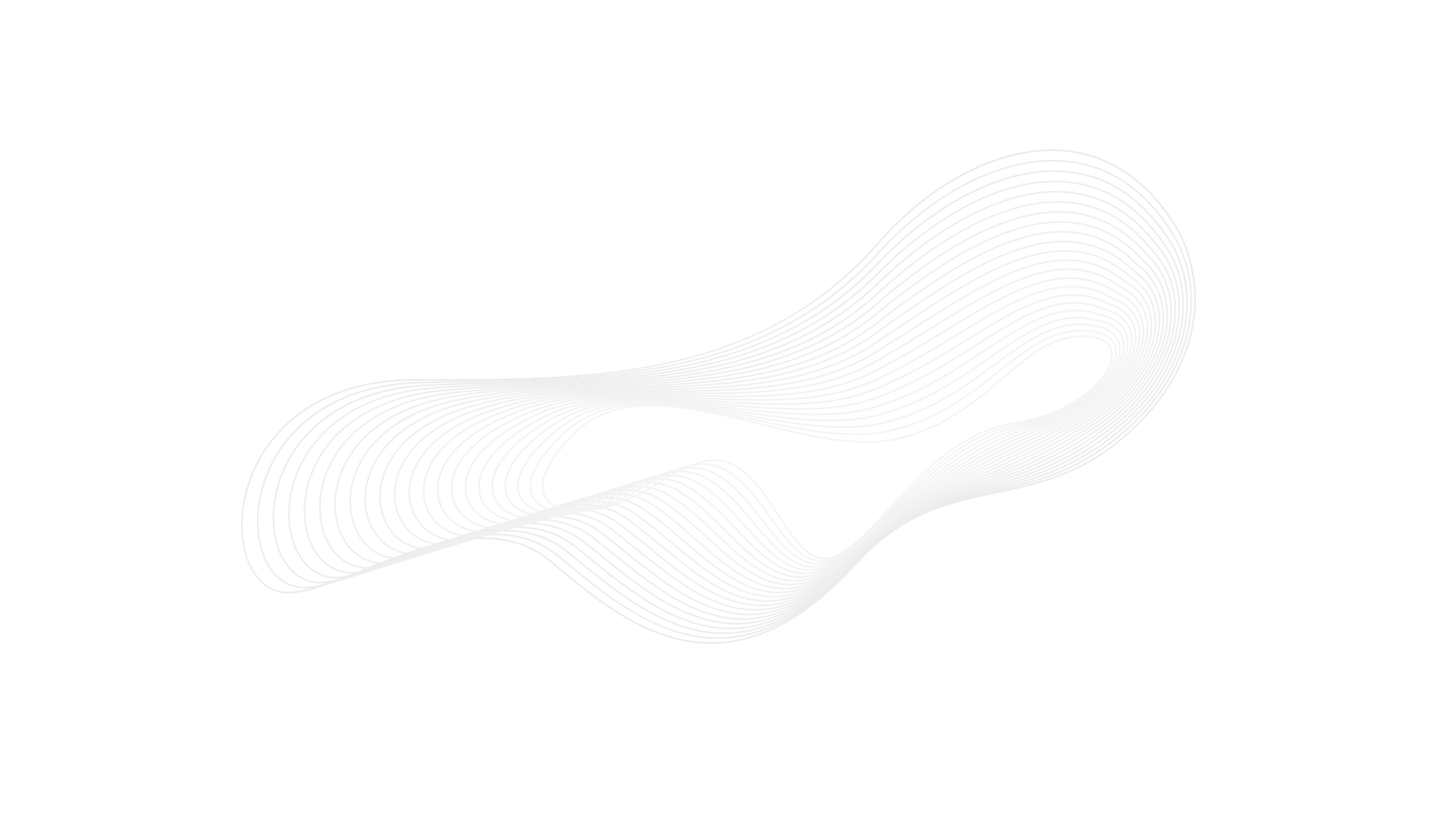 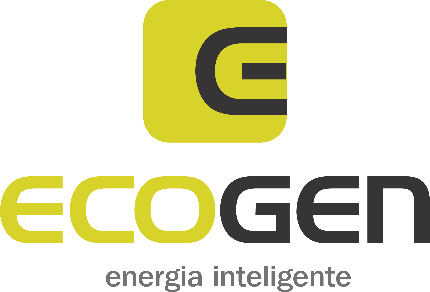 Potencial do Mercado de Biogás
Upgrading
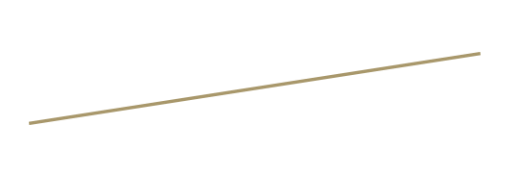 BRASIL
O Brasil tem o maior potencial de geração de biogás do mundo, e só 2,2% de aproveitamento.
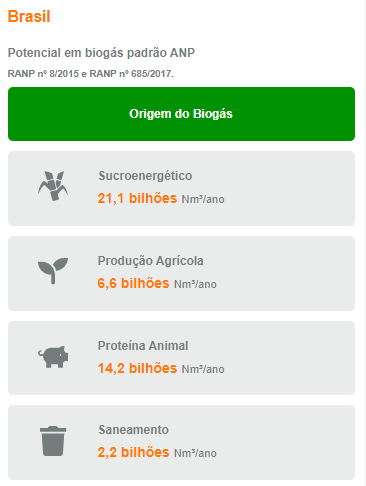 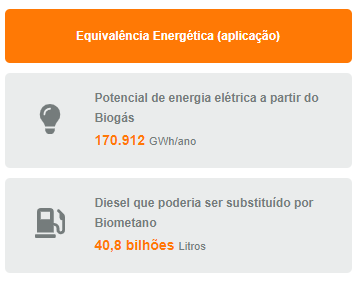 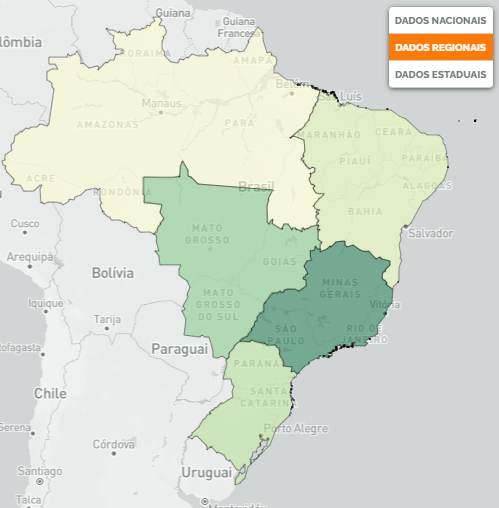 48%
32%
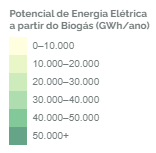 44,1 Bilhões de Nm³/ano
ou
120 MM m³/dia de Biogás
Fonte: ABiogás
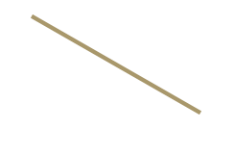 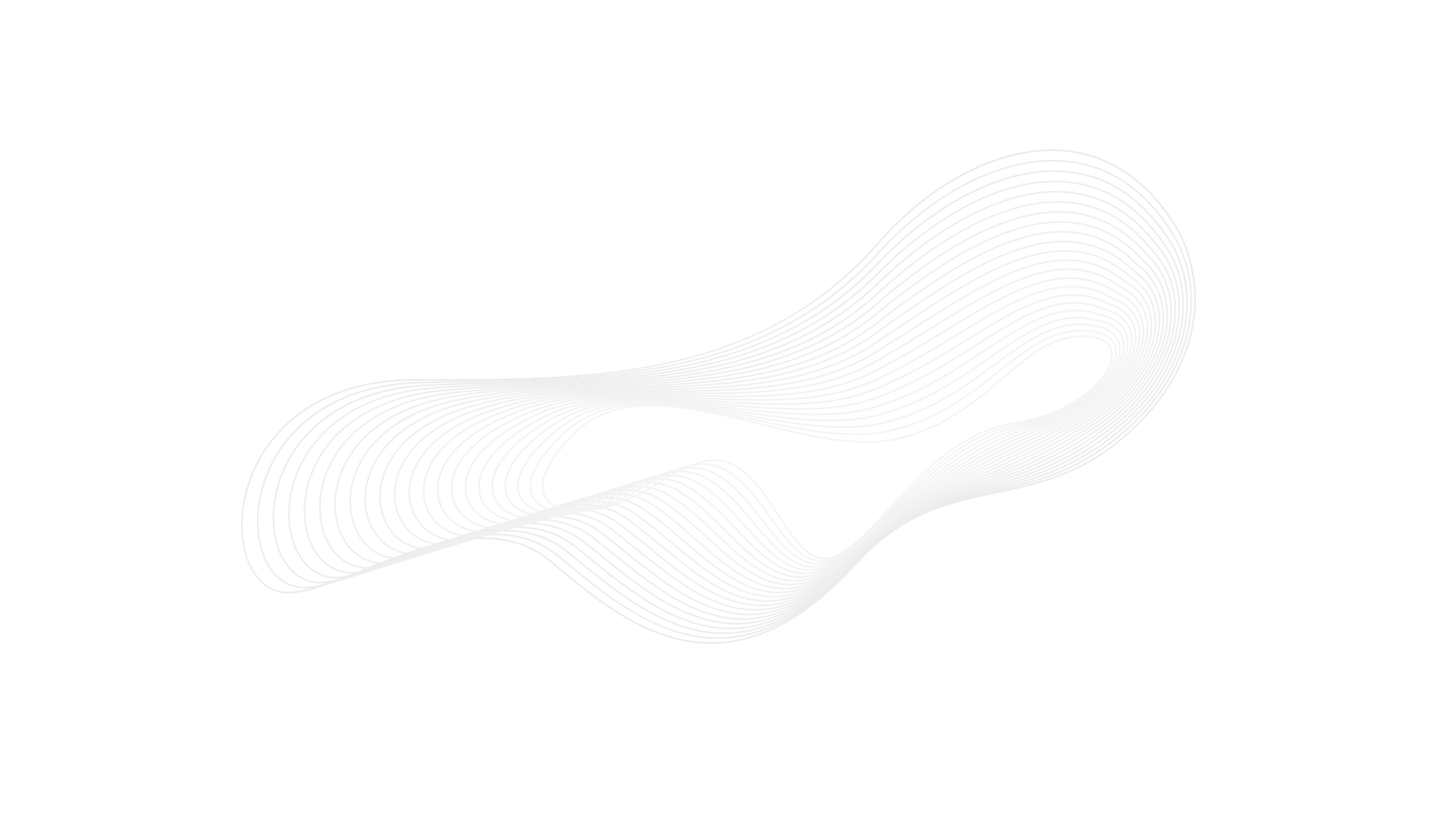 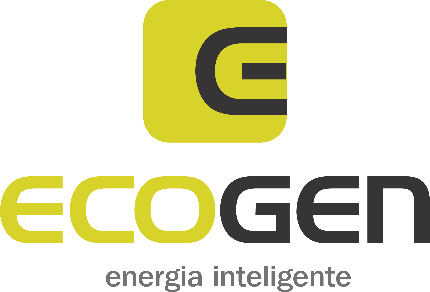 Potencial do Mercado de Biogás
Upgrading
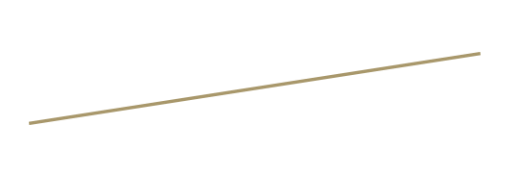 REGIÃO SUL
A região Sul responde por 34% da produção Pecuária do Brasil e 27% da ACROPecuária.
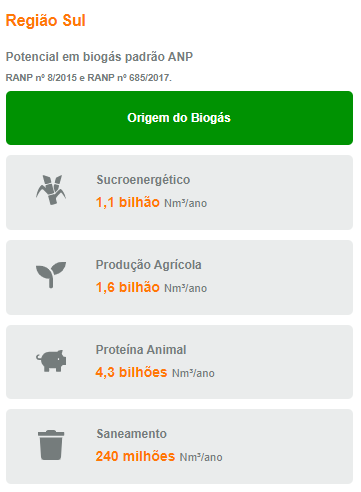 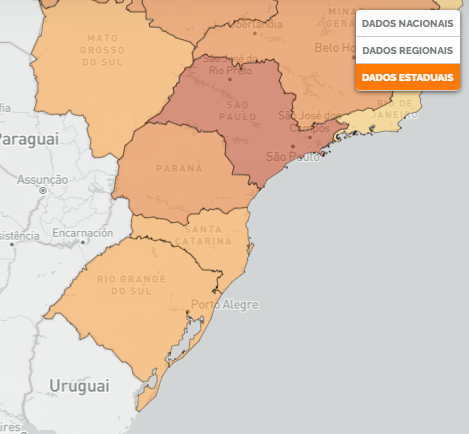 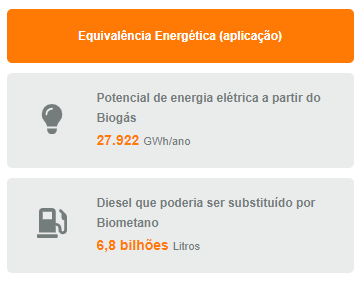 15%
22%
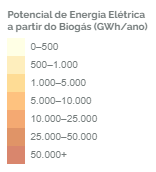 60%
7,24 Bilhões de Nm³/ano
ou
~20 MM m³/dia de Biogás
Fonte: ABiogás
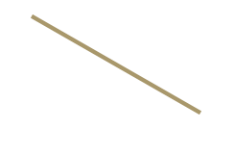 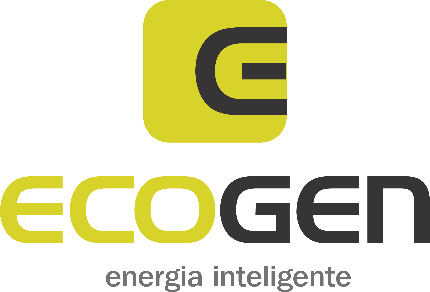 Cogeração: Conceito & Mercado
Cogeração
BRASIL
A Cogeração é a produção simultânea de duas ou mais formas de energia a partir de um único combustível.
Energia Primária (combustível)
Potência Instalada GW
Energia Mecânica
Planta de Cogeração
1. Eletricidade
2. Força Motriz
Energia Térmica
3. Vapor
4. Água/ Ar Quente
5. Água Gelada / AC
CO2
Biomassa 15,6 GW		Gás Natural 3,2 GW	Biogás 0,4 GW
Fonte: COGEN – CCE - ANEEL
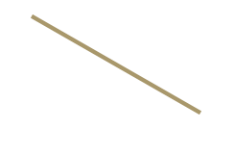 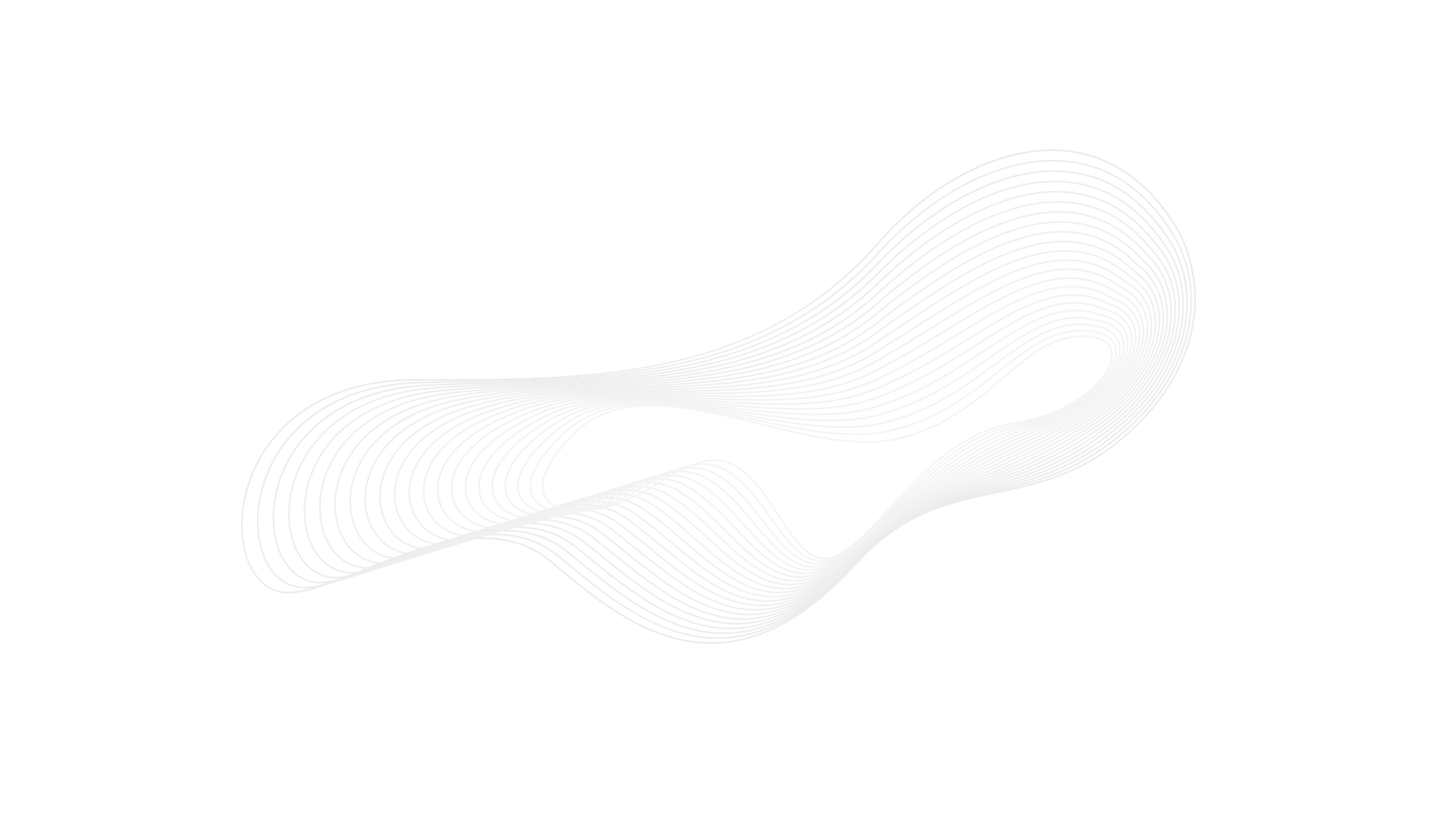 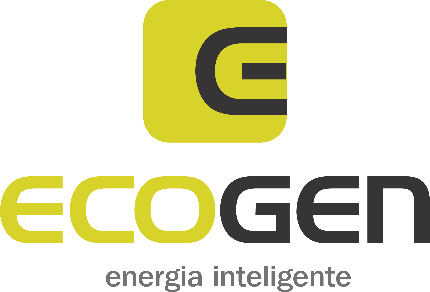 Projetos: Números Macro
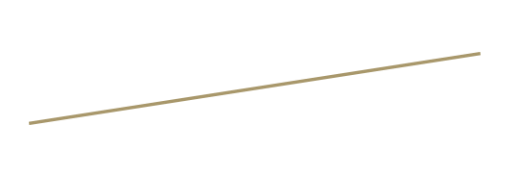 ECOGEN BRASIL
Potência Instalada de Cogeração a GN Brasil é 3,2 GW
Brasil
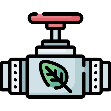 R$ 1,9 bi CAPEX - 35 Projetos  em estudo com GN/Biogás/Biomassa
R$ 1,6 Bi em 17 Projetos são Cogeração 
R$ 210 MM em 10 Projetos com GN
R$ 460 MM CAPEX - 5 Projetos para produção de Biogás em estudo
2,3 GW
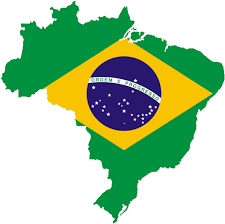 0,9 GW
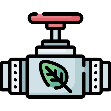 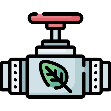 R$ 600 MM - 9 Projetos em estudo com GN/Biogás/Biomassa
R$ 540 MM em 5 Projetos são Cogeração
Região Sul
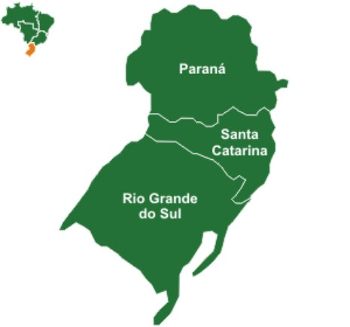 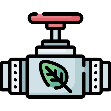 Fonte: COGEN – CCE - ANEEL
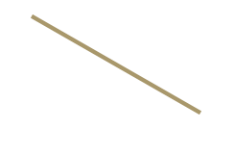 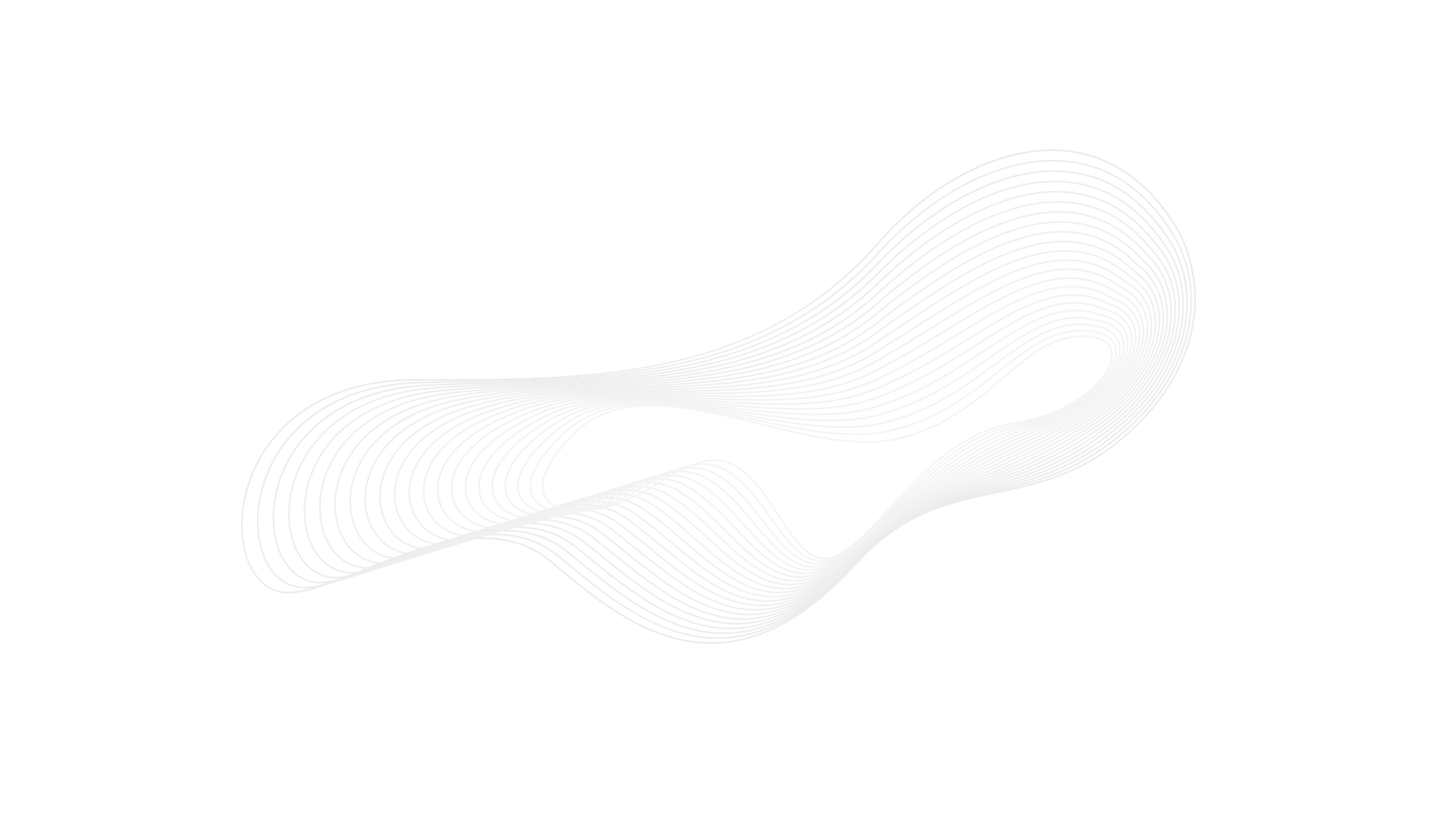 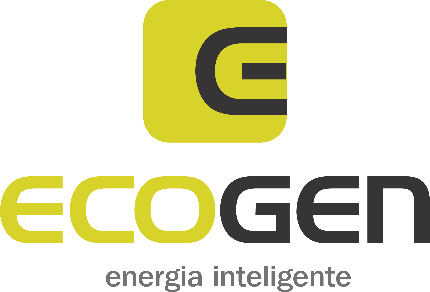 Um pouco sobre a Ecogen
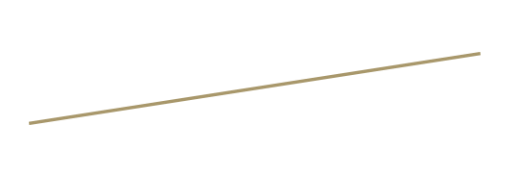 SOLUÇÕES EM EFICIÊNCIA ENERGÉTICA E UTILIDADES
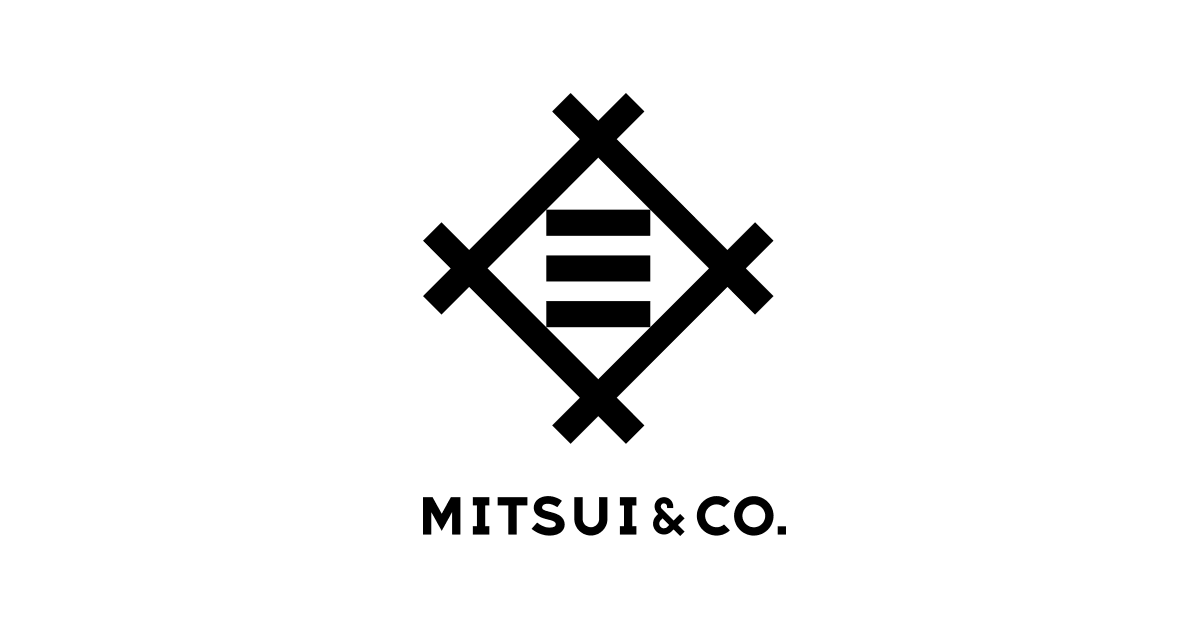 Temos um modelo de negócio que atende toda a cadeia, ou parte dela.
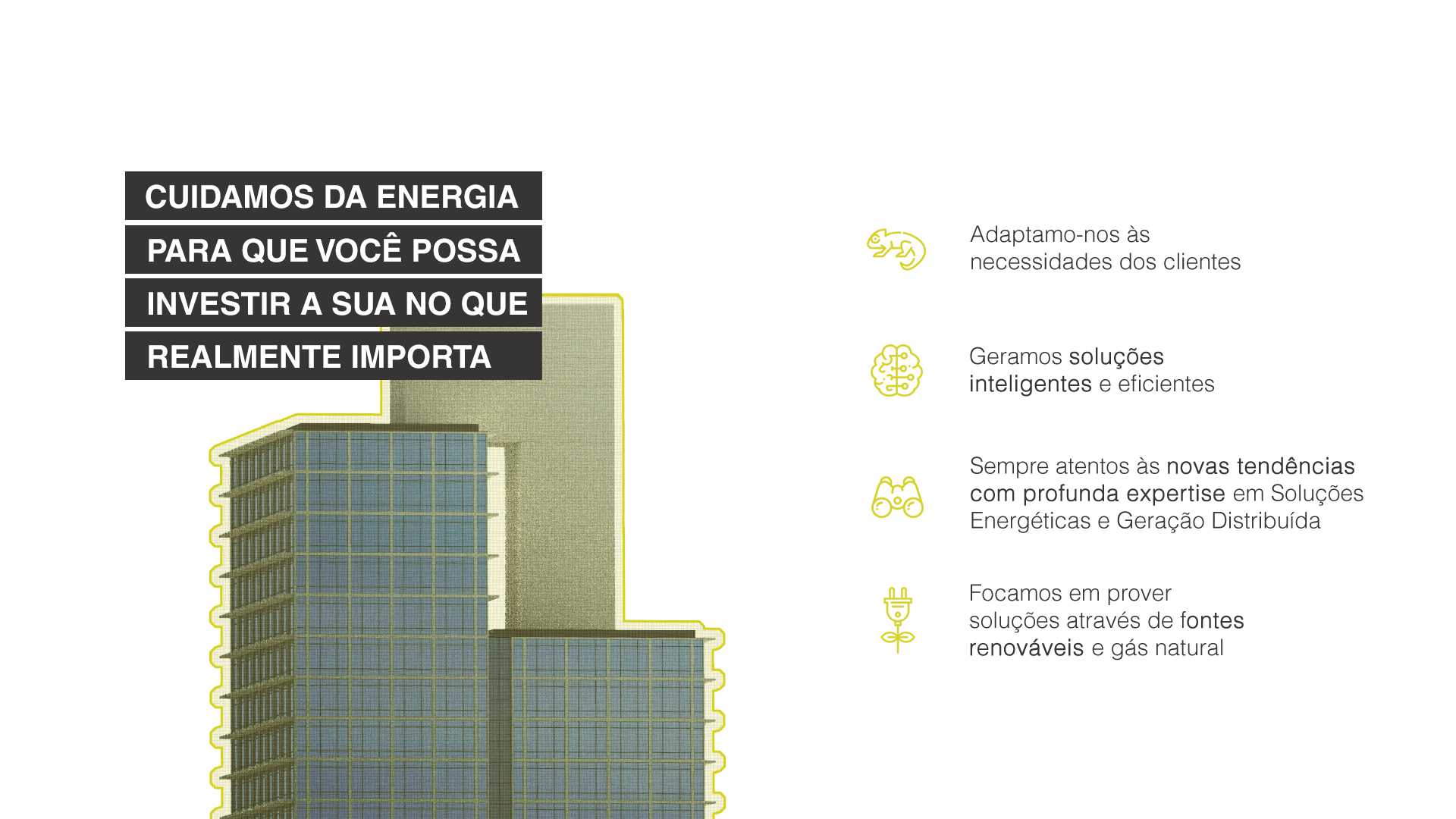 1
2
3
4
5
6
O&M
Operação local e remota, incluso a manutenção preventiva, corretiva e gestão dos insumos necessários durante o tempo de contrato.
INSTALAÇÃO
Gerenciamento eficiente e customizado para a instalação completa da solução.
A SOLUÇÃO
Nossa equipe especializada entrega um estudo apontando a melhor solução energética e utilidades para o seu negócio.
INVESTIMENTO
Ecogen aporta até 100% do investimento da solução.
ENGENHARIA
Nessa etapa, buscamos a mais alta tecnologia para maior eficiência energética.
EQUIPAMENTOS
Aquisição de equipamentos dos melhores e mais renomados fornecedores do mercado.
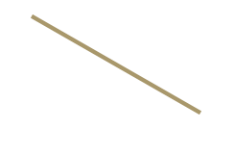 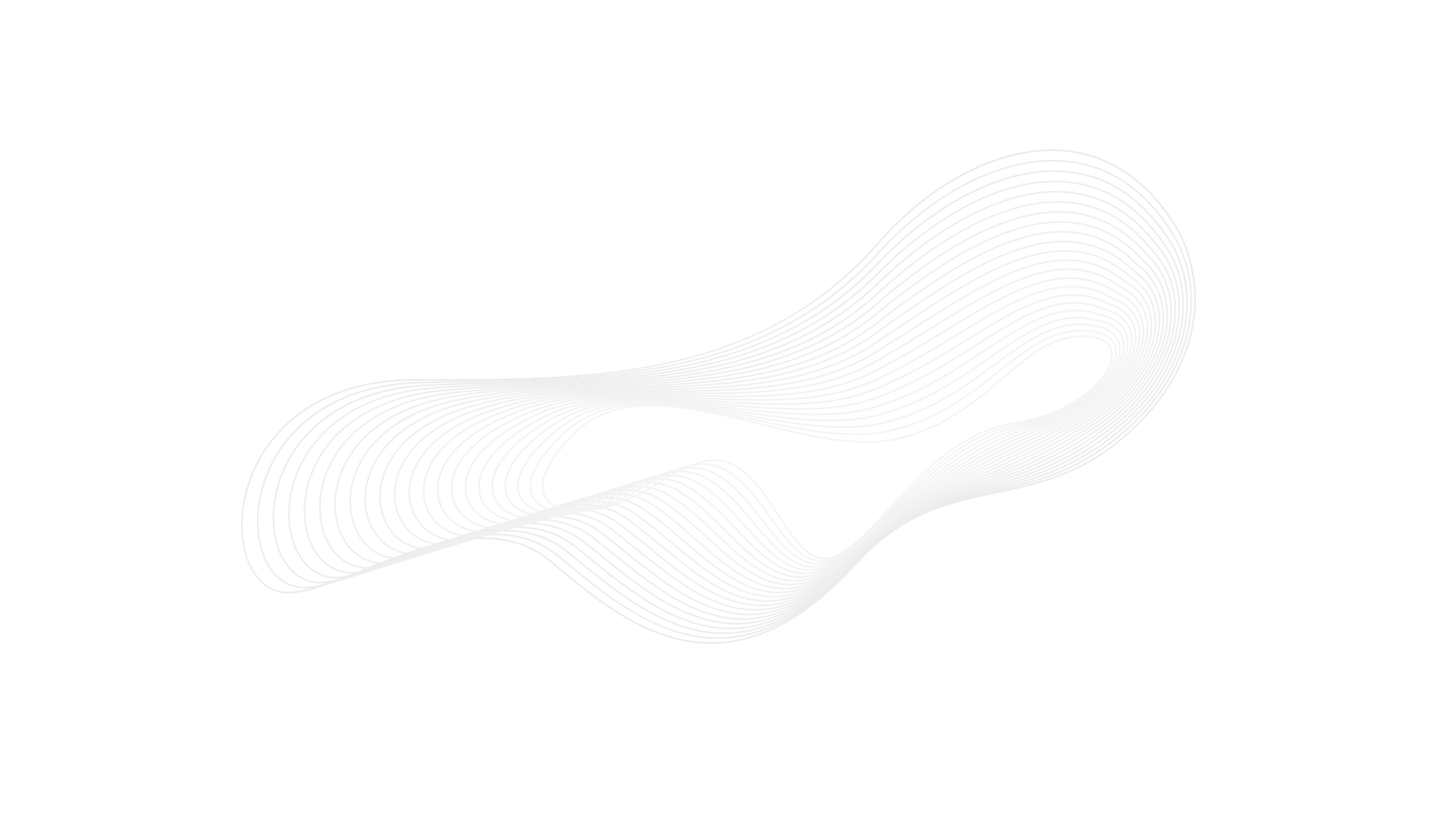 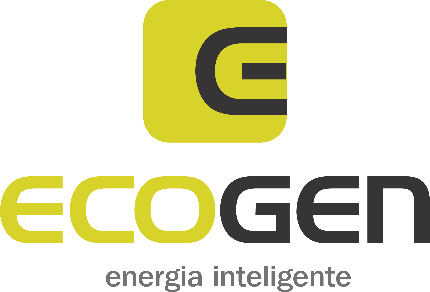 Desafios & Oportunidades
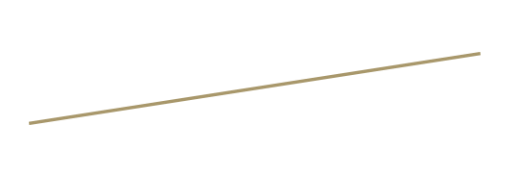 MERCADO DE GÁS NATURAL
Oportunidades
Tecnologias COGERAÇÃO + avançadas e difundidas 
Gas to wire
Equipamentos de menor Potência -> diverficação
Geradores à Biogás / Biometano
Poços onshore  operadores menores
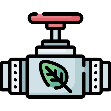 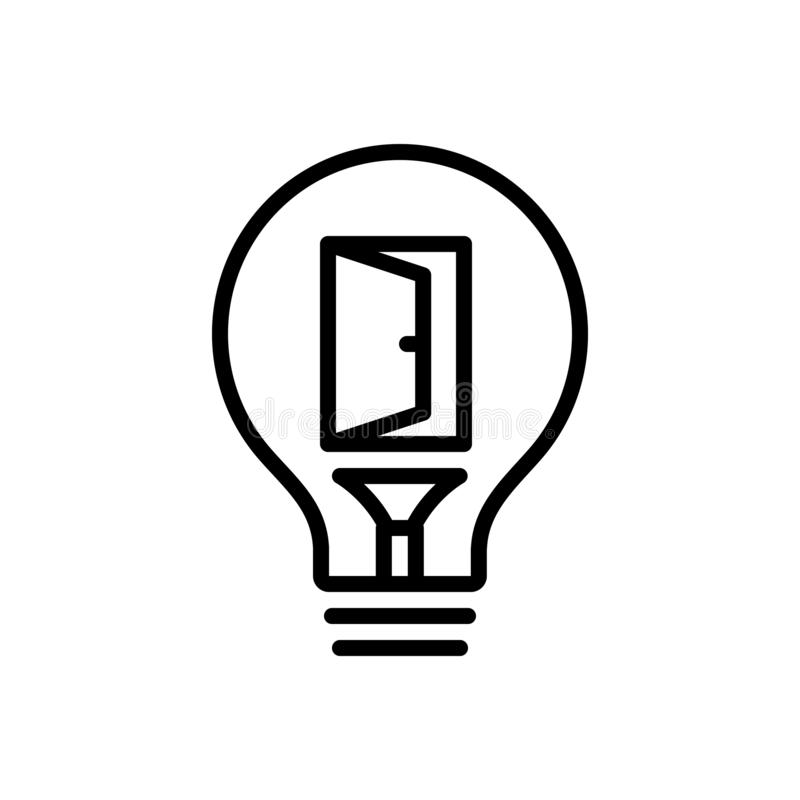 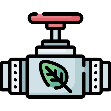 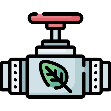 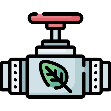 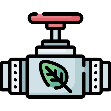 Desafios
Altos investimentos em Infra Estrutura
Dólar
Regulação densa
Preço do gás curto prazo
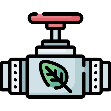 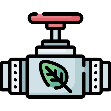 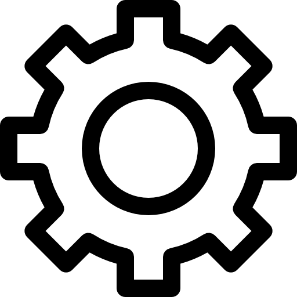 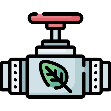 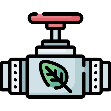 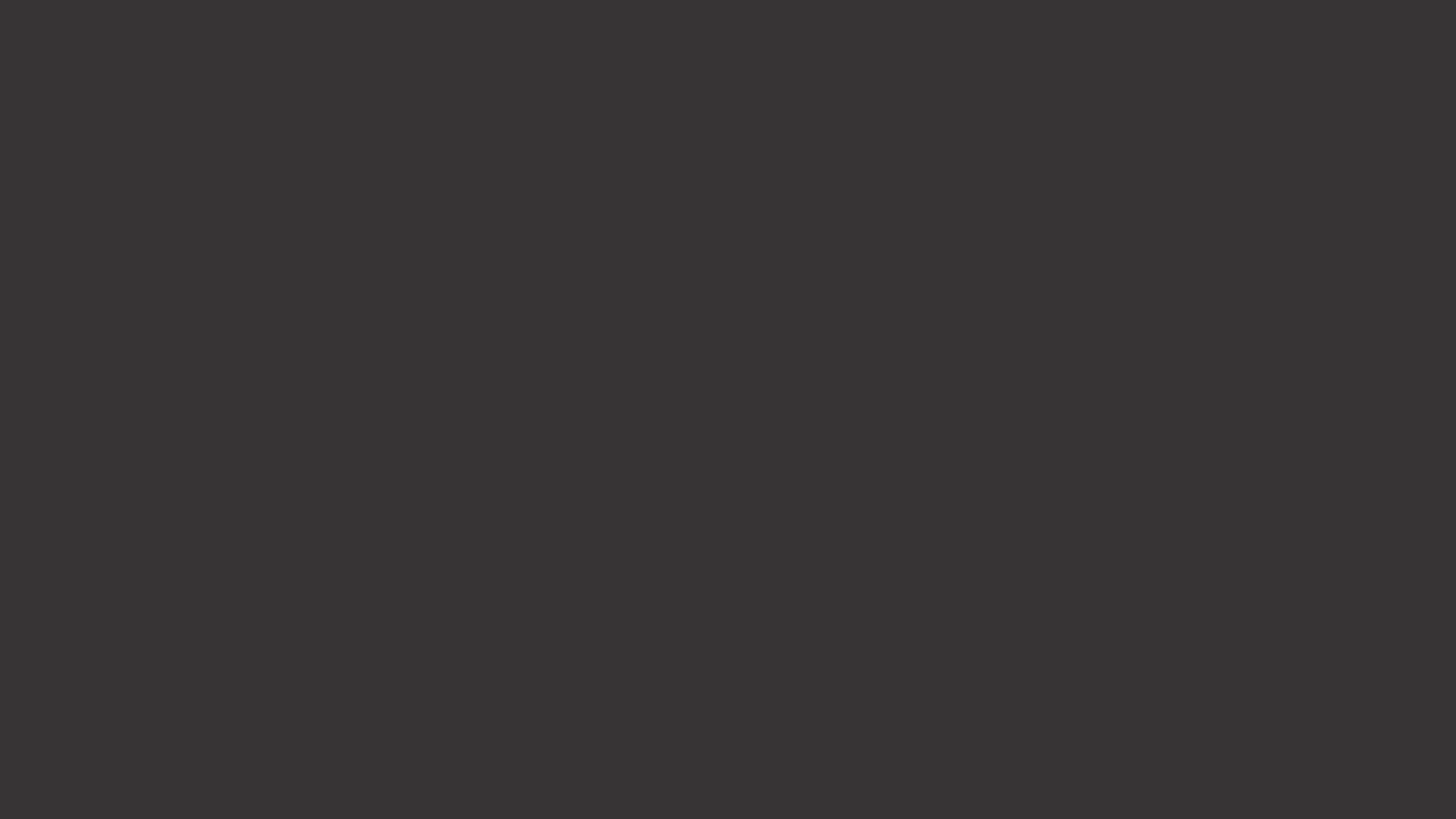 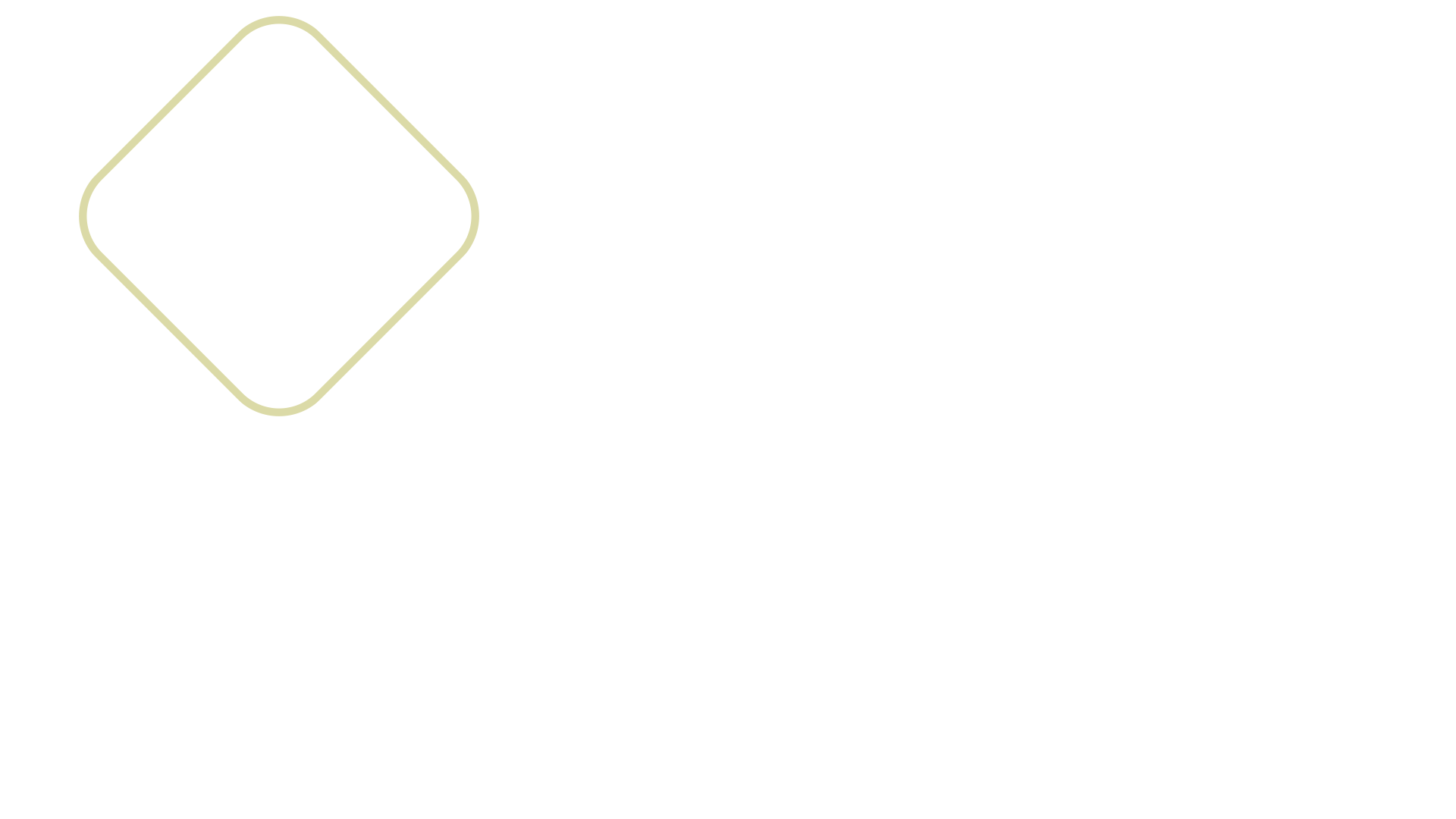 OBRIGADA!
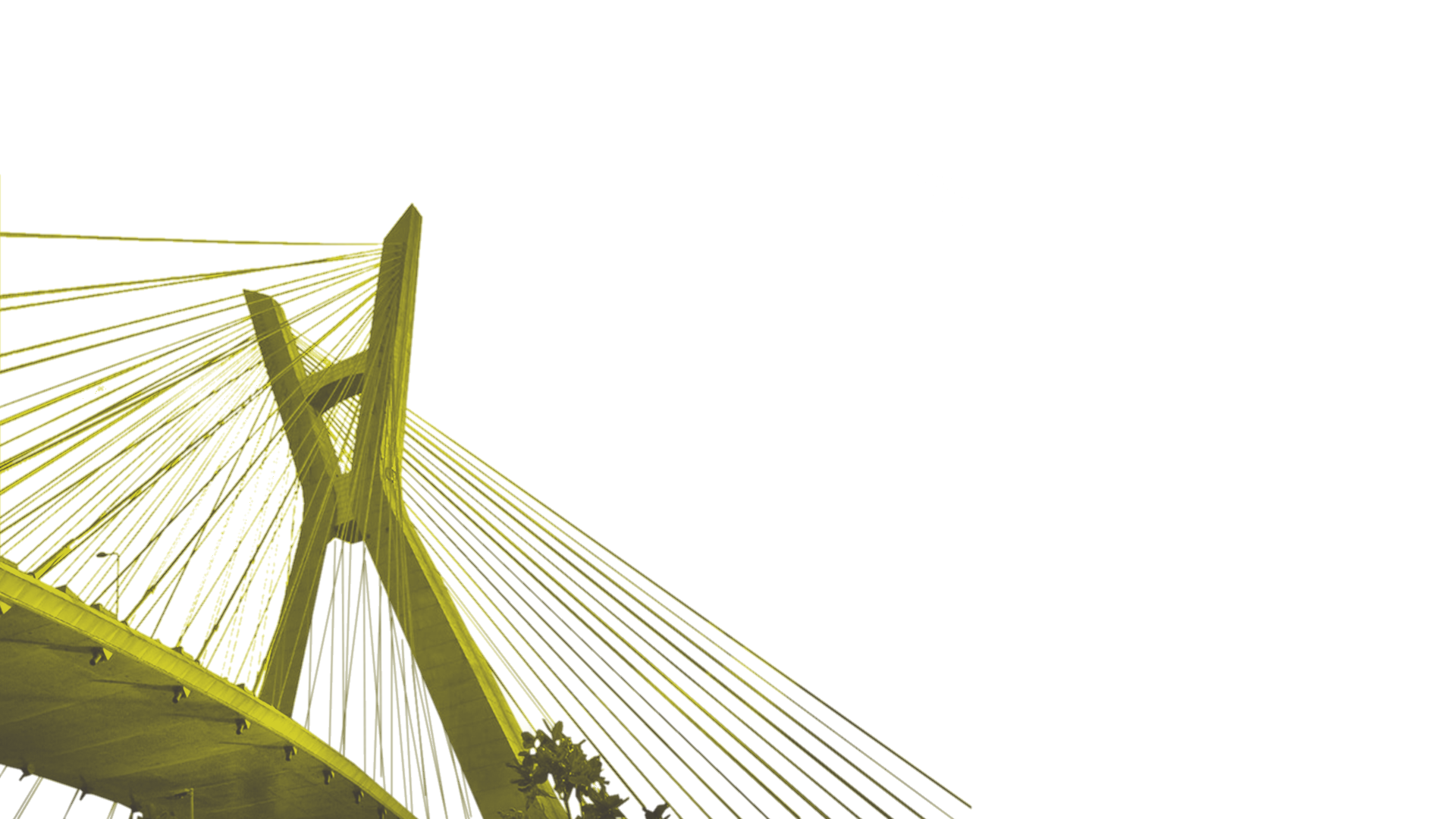 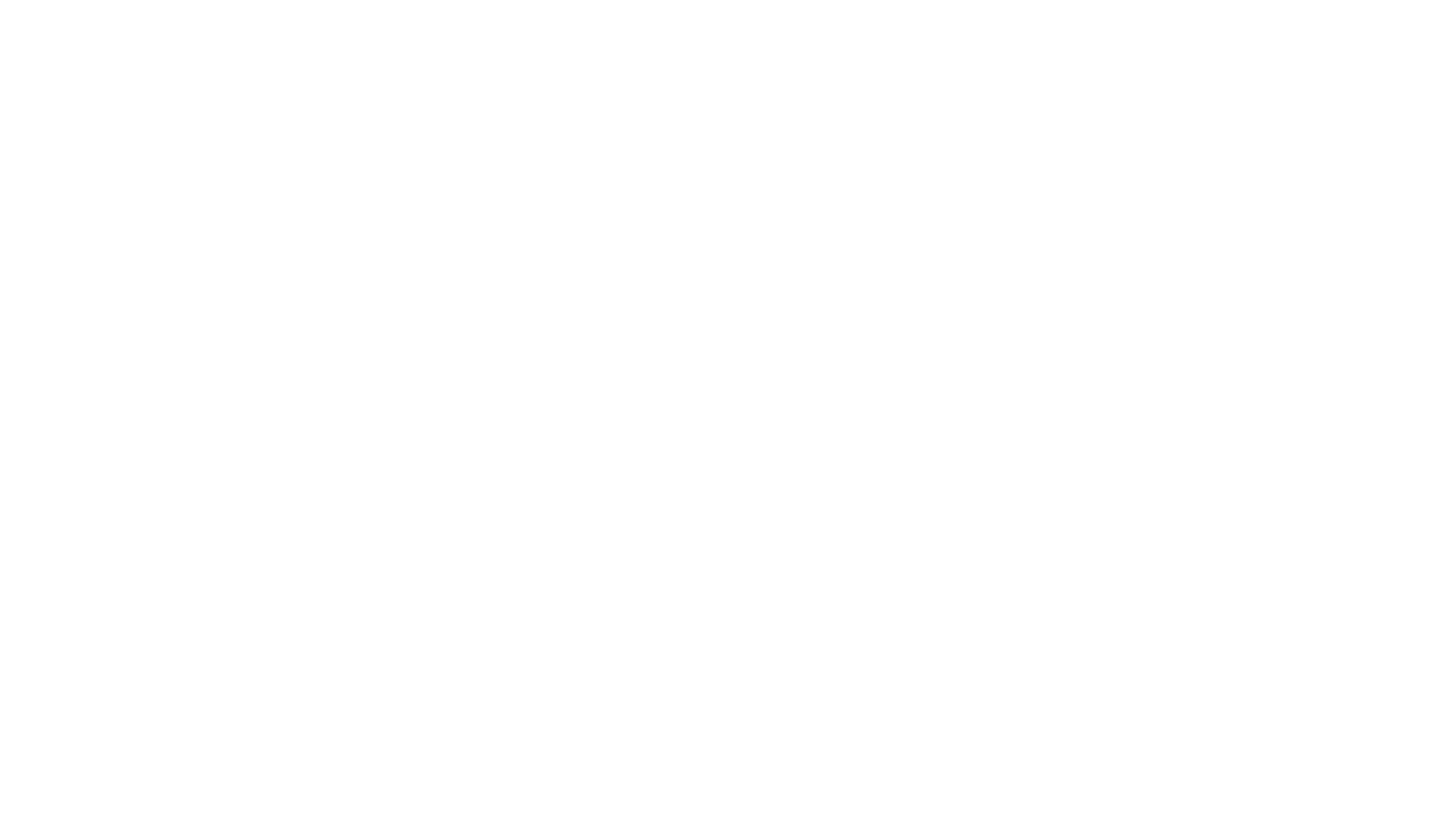 Ana Karina da Silva e Silva
Consultora de Negócios
Cel: (19) 97357 9560
E-mail: ana.silva@ecogenbrasil.com.br
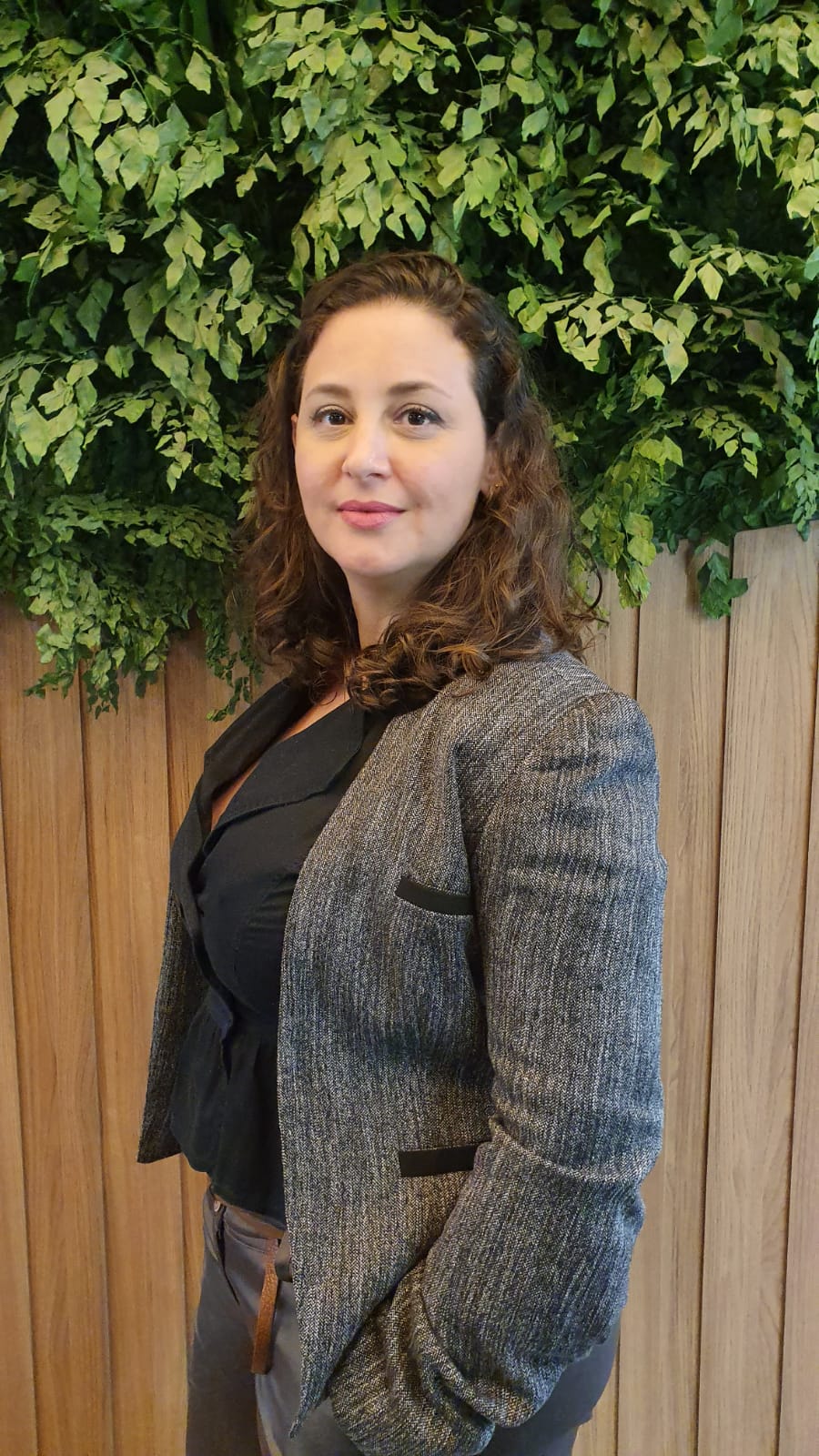 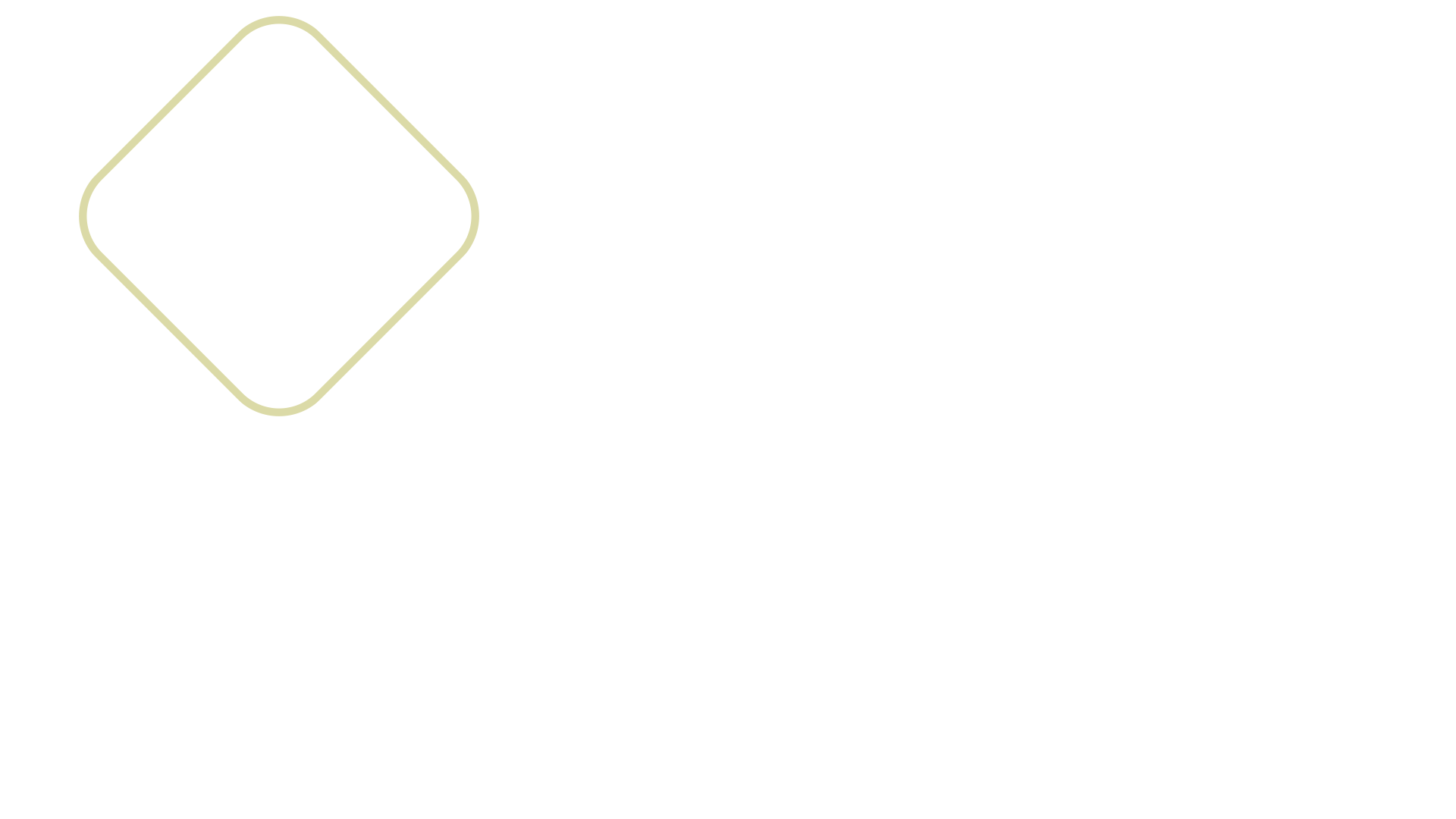